3D Sets from 2D Drawings
Using plans and elevations to design film sets at Pinewood Studios
Year 10
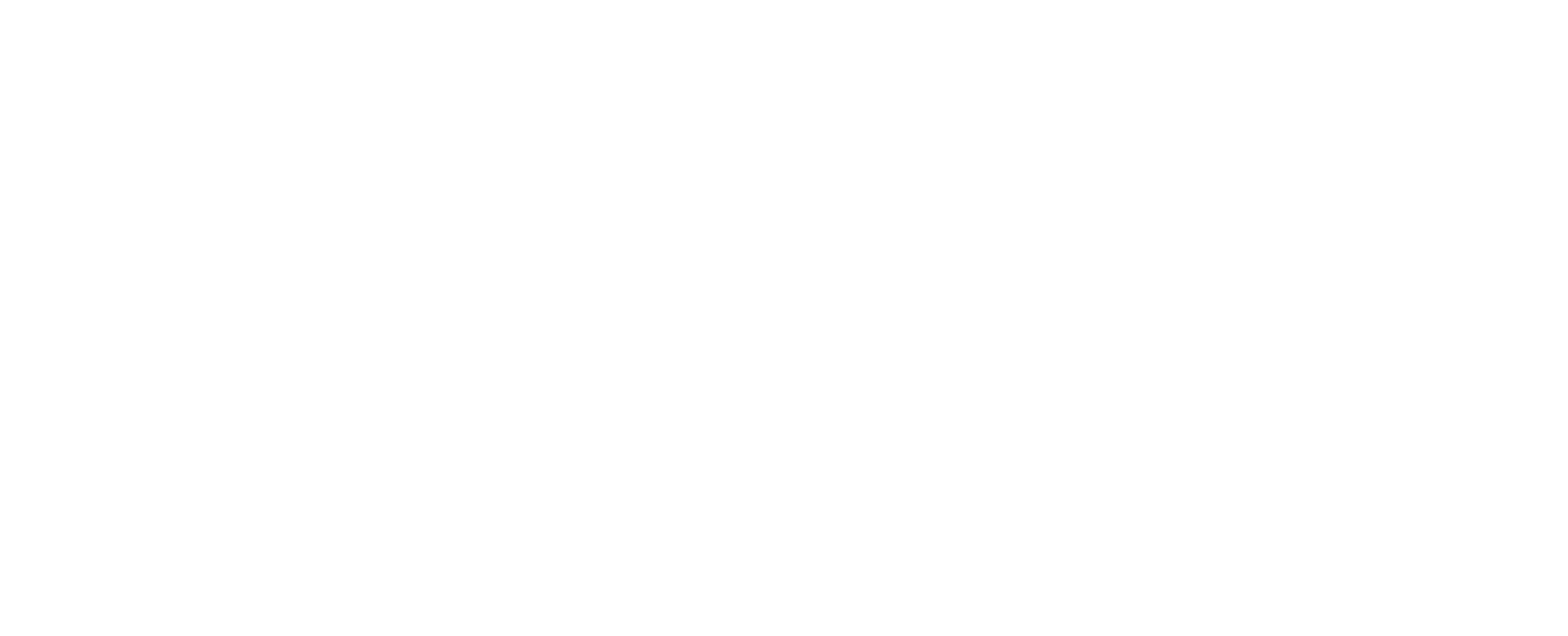 [Speaker Notes: More catchy title?]
Maths: To construct and interpret plans and elevations of 3D shapes
Careers: To highlight the relevance of Maths to future career paths
Essential Skills: Creativity, Leadership, Teamwork, Speaking
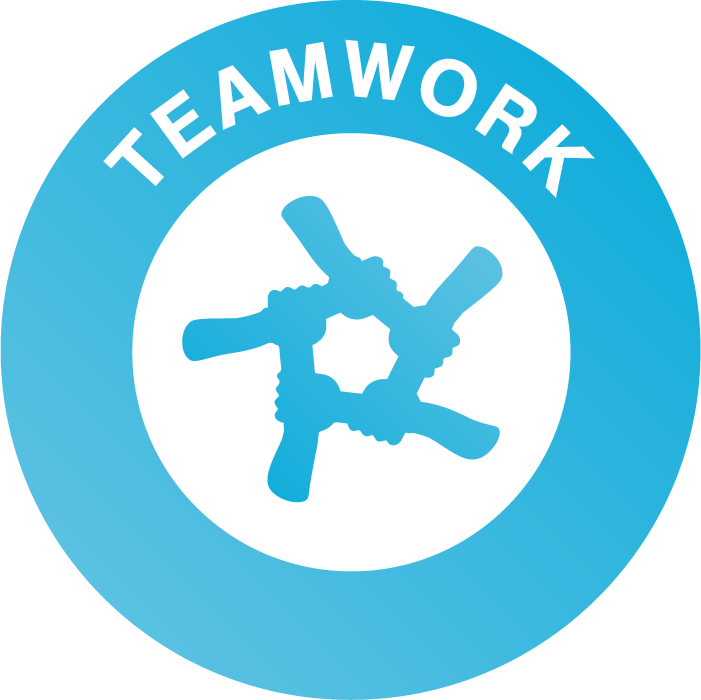 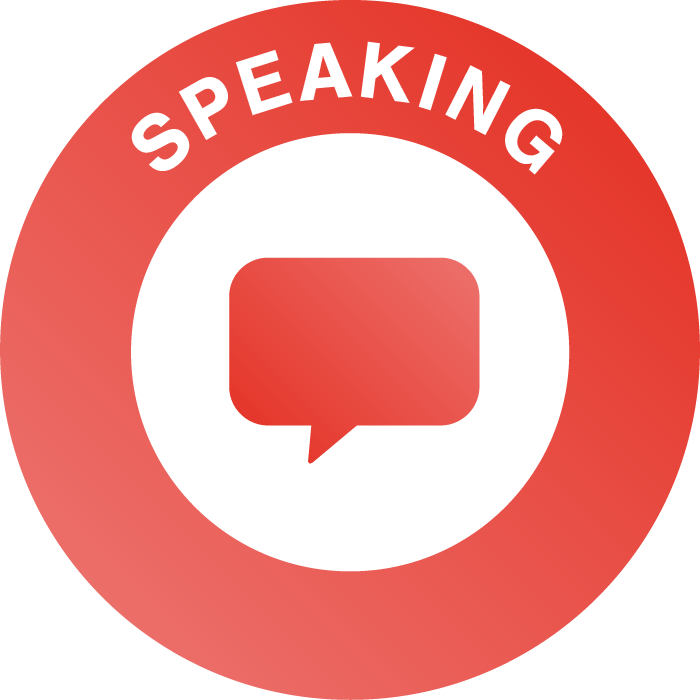 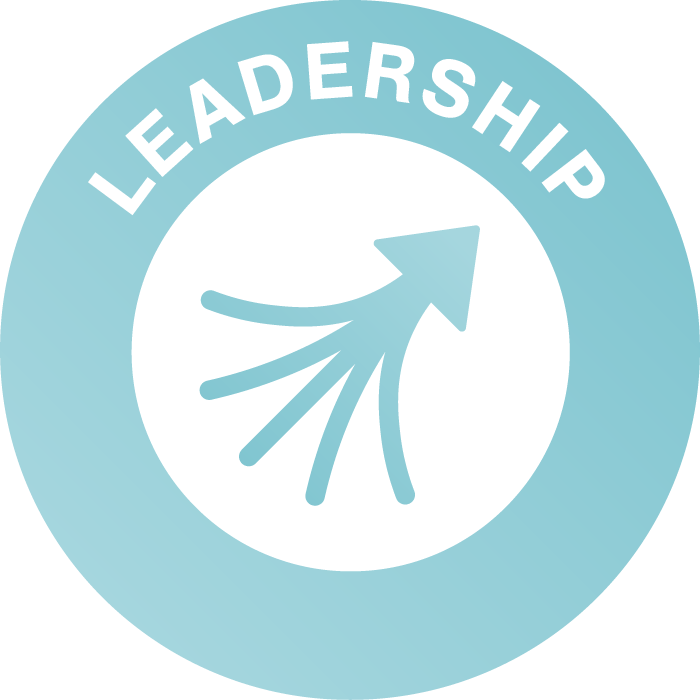 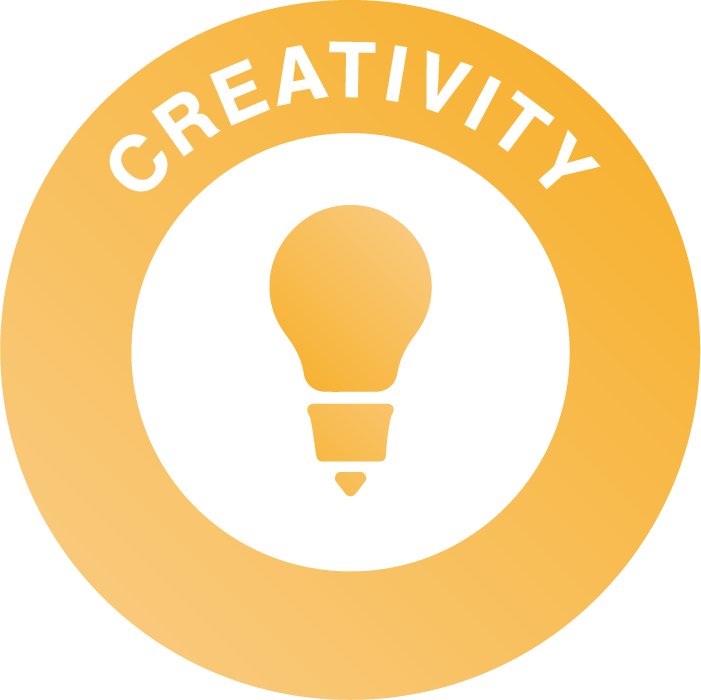 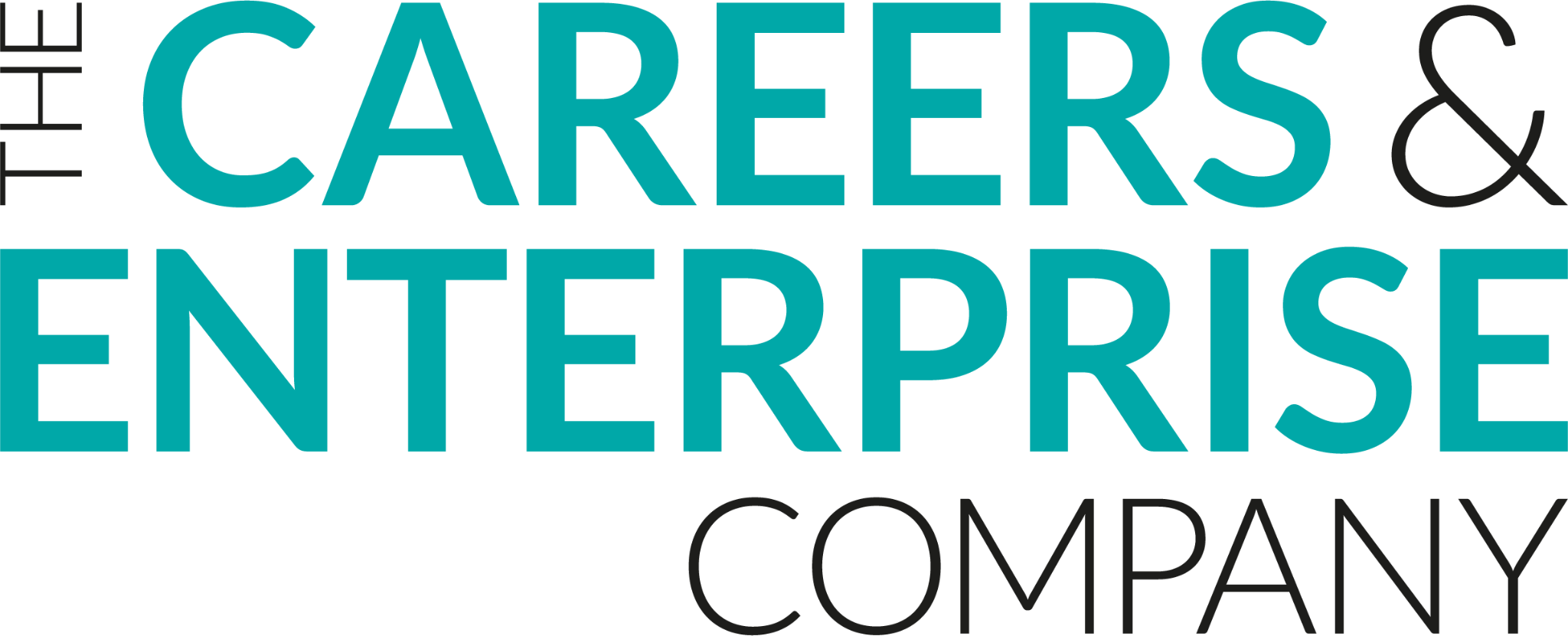 [Speaker Notes: Resources for explicitly teaching these essential skills are available through the Skills Builder Hub here.]
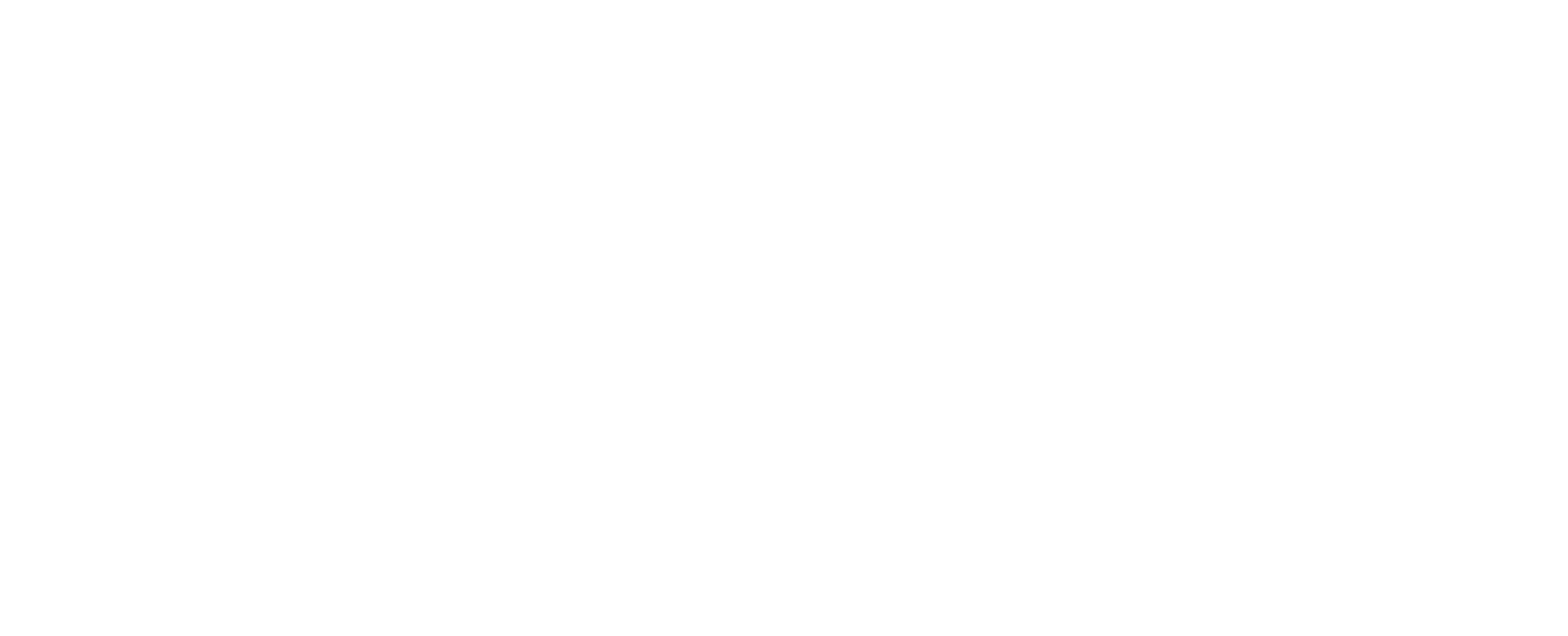 Meet Duncan, a Set Designer!
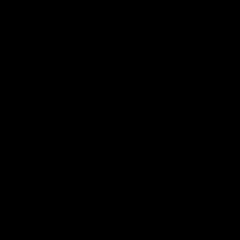 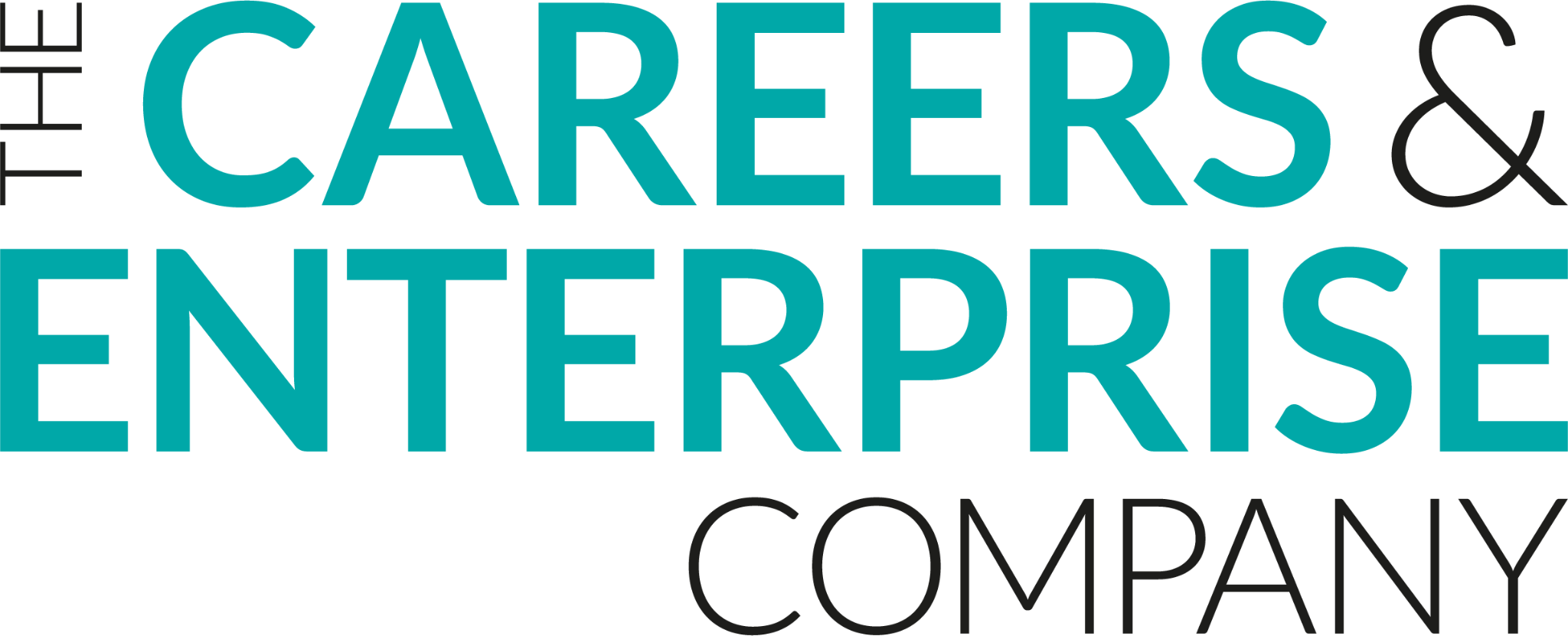 [Speaker Notes: Play video]
3D Sets from 2D drawings
Using 3 dimensional shapes (or objects) to alter a space is part of a 
set designers job. 

The 3 dimensional shapes can be in the form of walls and ceilings as 
well as furniture and smaller decorative objects such as vases, boxes, 
even a ball next to a sports kit bag.

All of these shapes can be used in many different ways 
and can be shown both 2 dimensionally and 3 dimensionally.
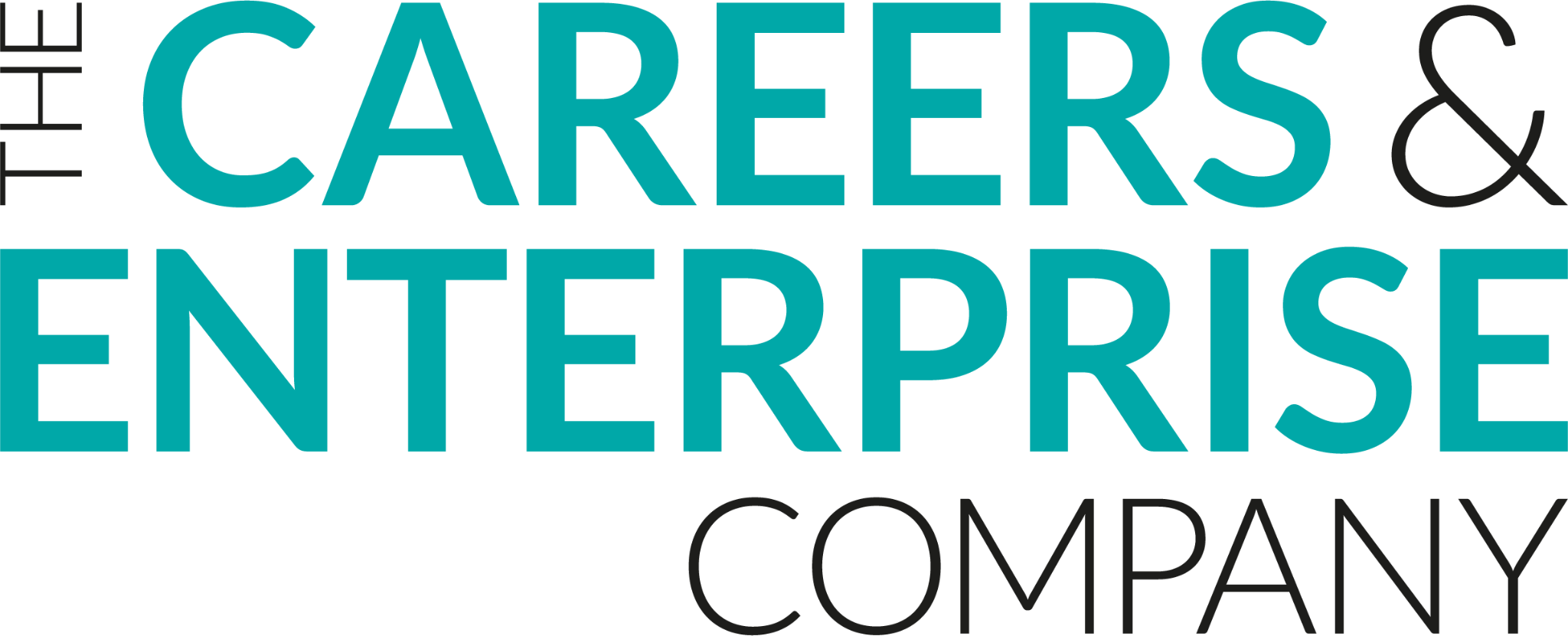 [Speaker Notes: Teacher to talk through slide]
3D Sets from 2D drawings
Before any set is built, a set designer would create 2D dimensional drawings of both the plan, side elevation and front elevation. 

Let’s have a look at some examples…
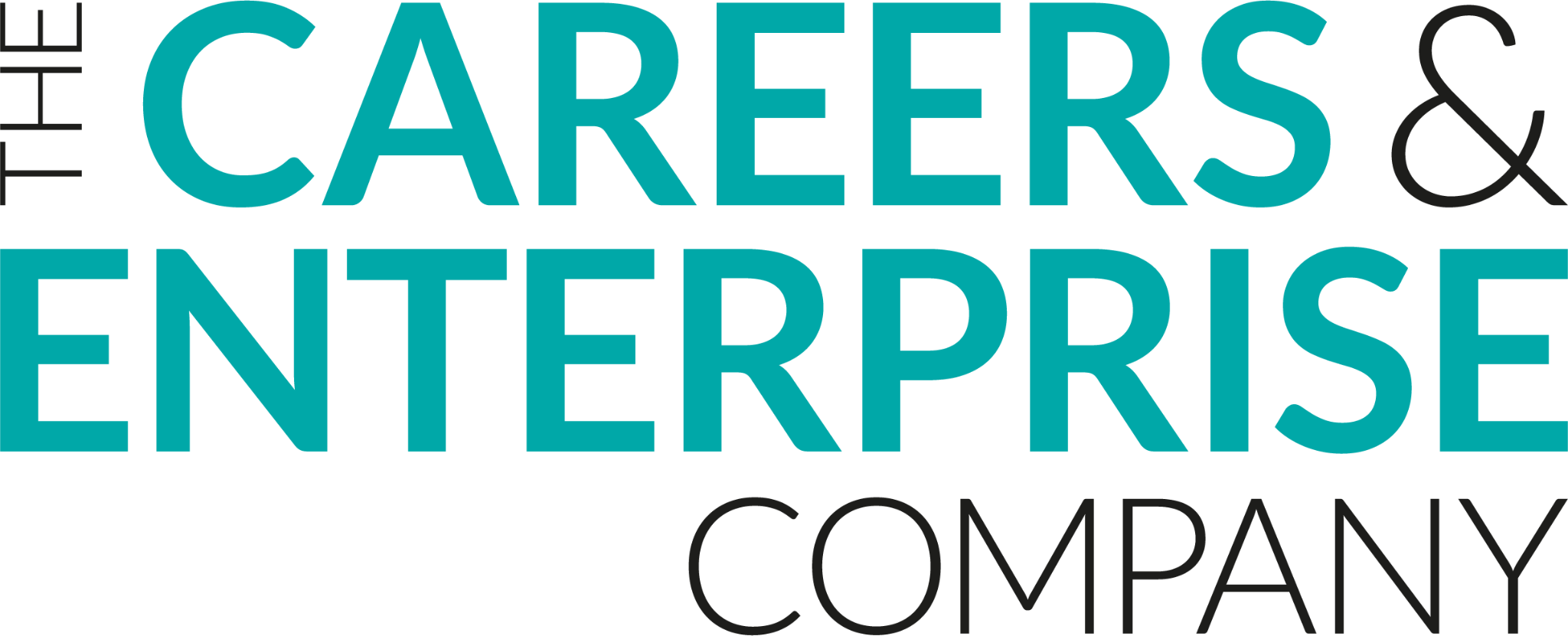 [Speaker Notes: Teacher to talk through slide]
3D Sets from 2D drawings
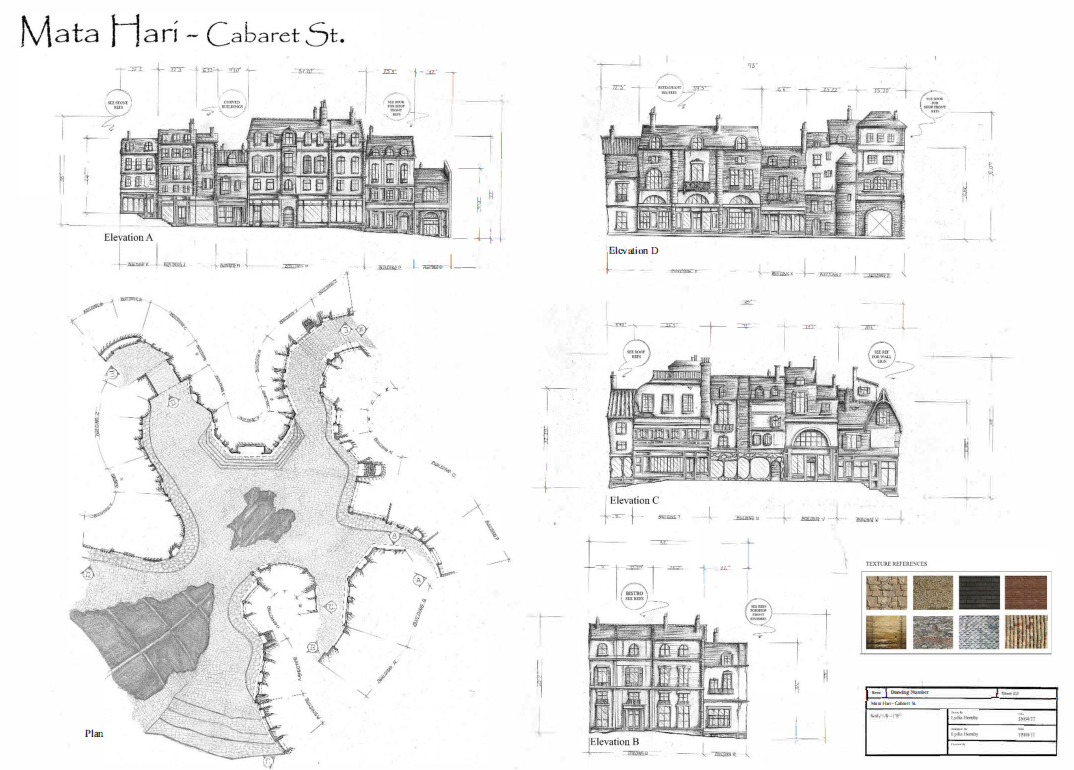 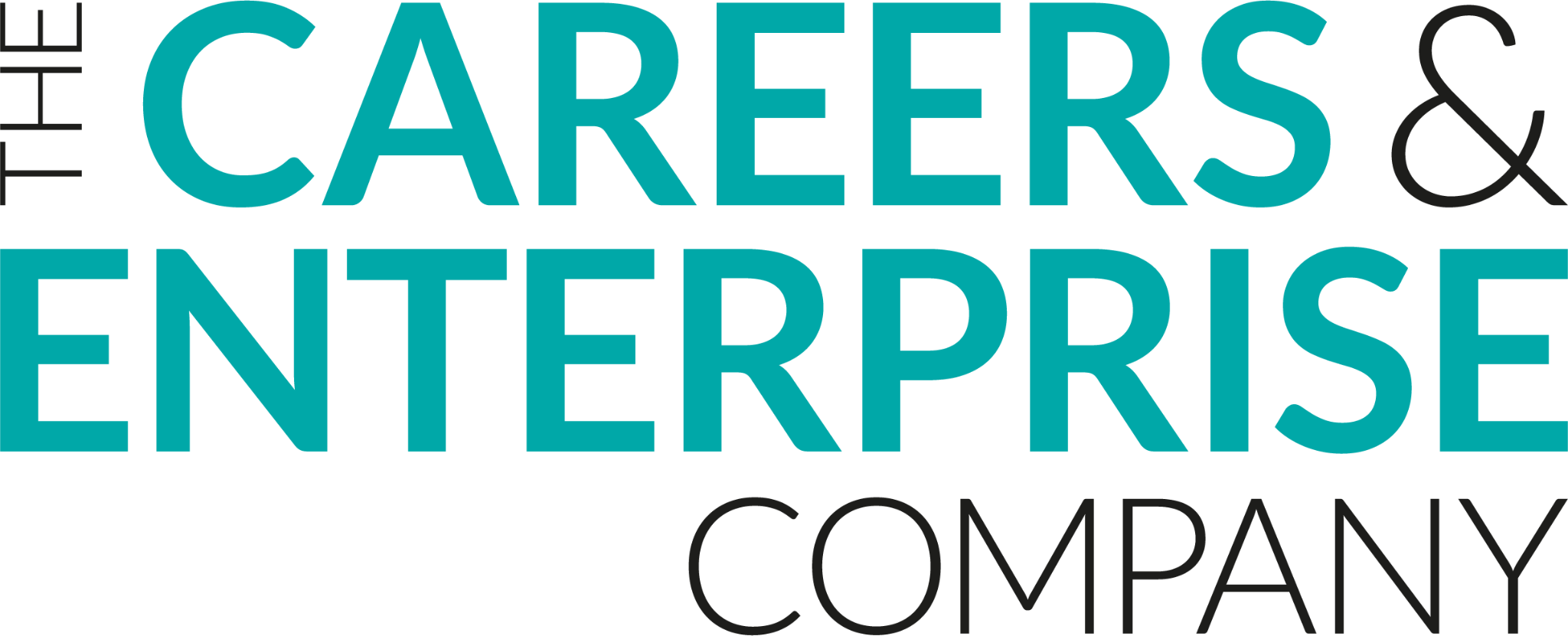 Work by Lydia Hornby – Nottingham Trent University
[Speaker Notes: Examples of plan and elevation drawings of sets]
3D Sets from 2D drawings
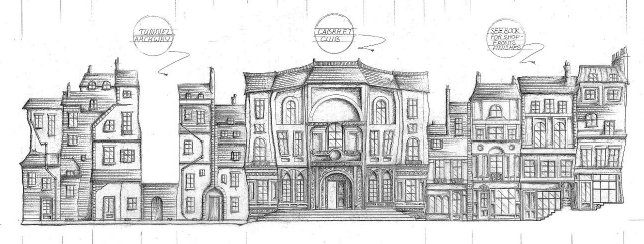 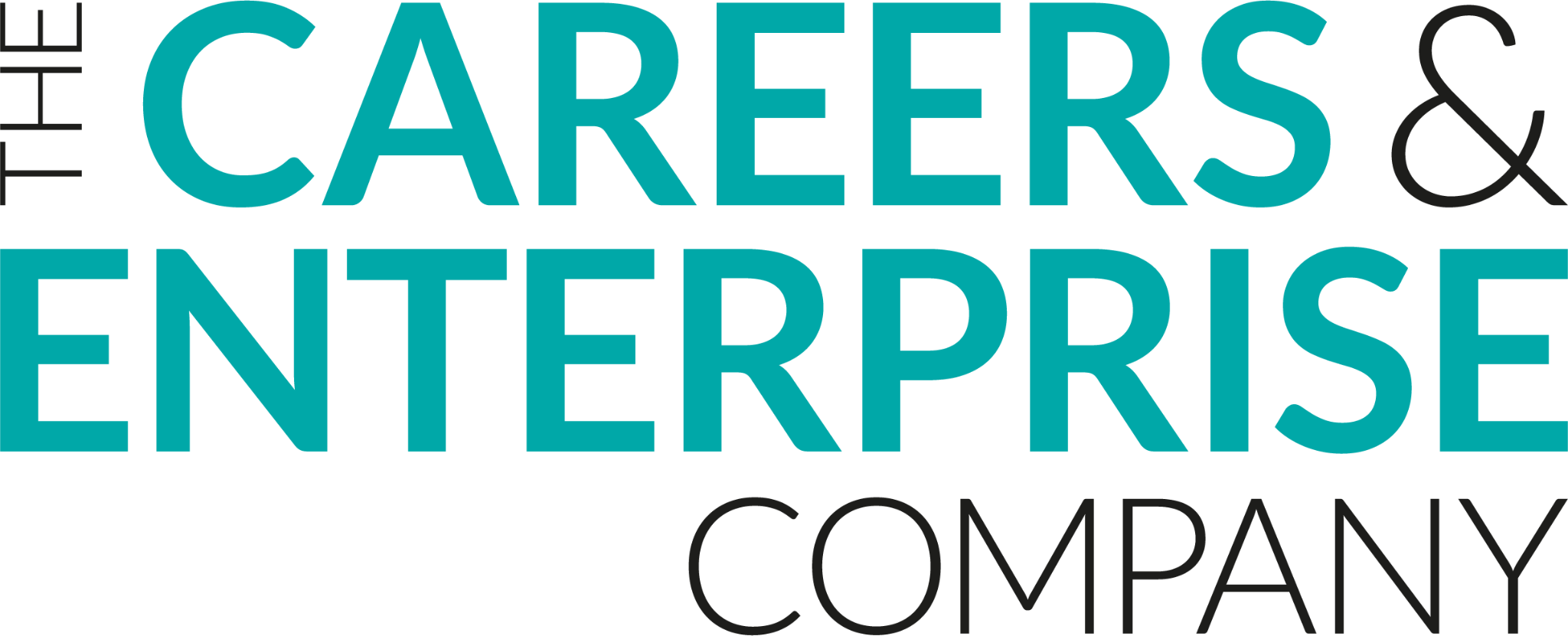 Work by Lydia Hornby – Nottingham Trent University
[Speaker Notes: Elevation view]
3D Sets from 2D drawings
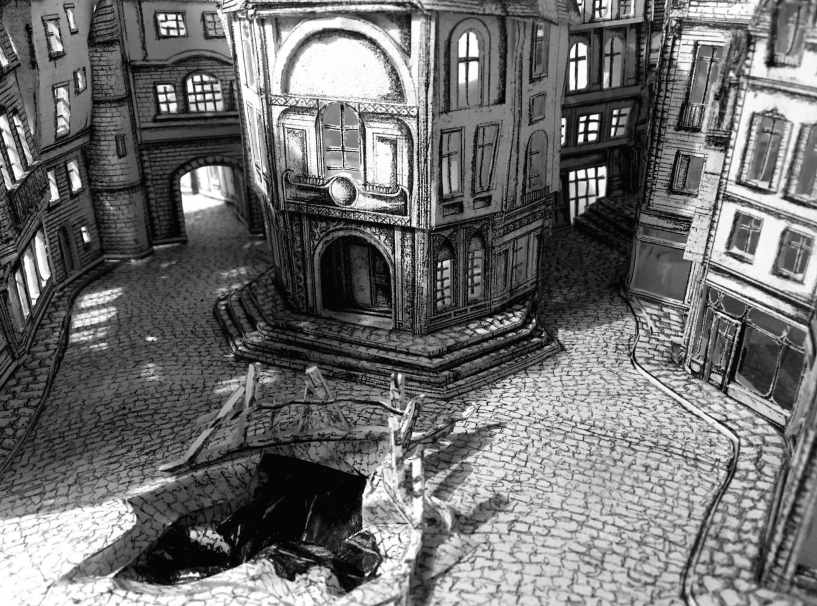 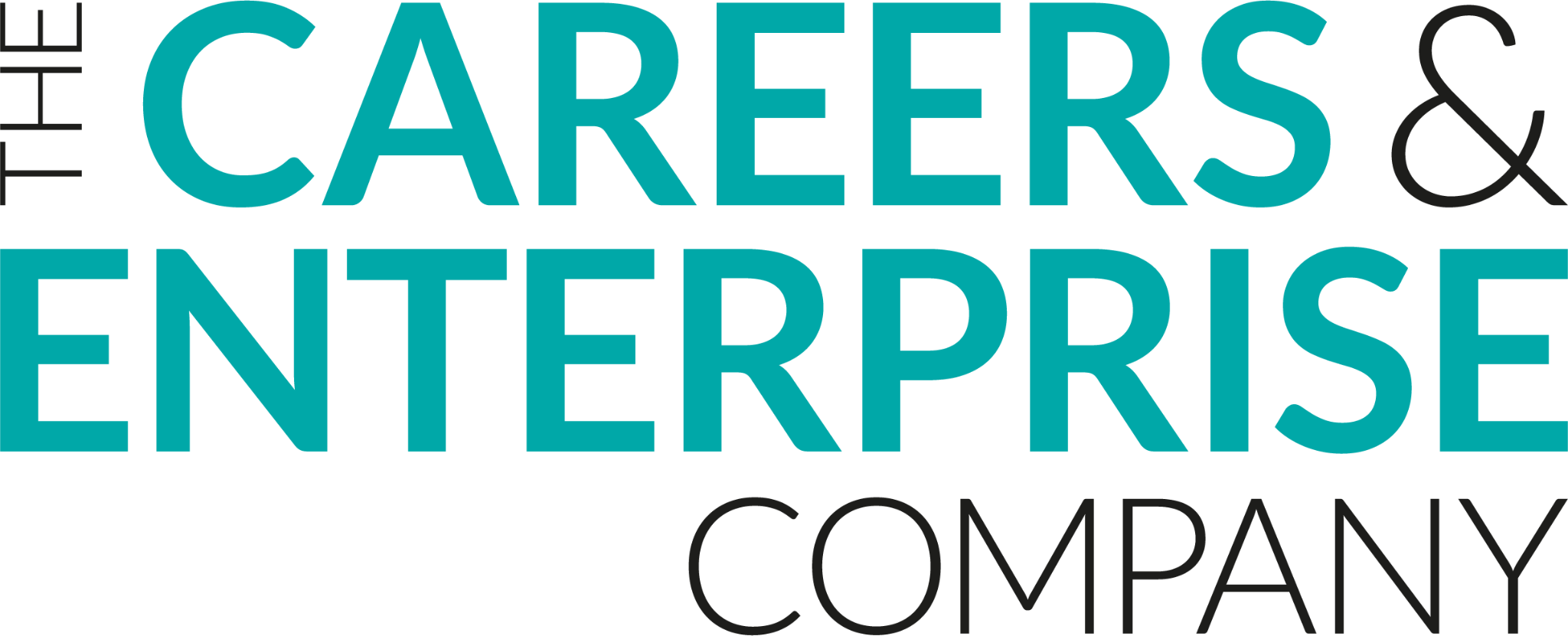 Work by Lydia Hornby – Nottingham Trent University
[Speaker Notes: The model set]
3D Sets from 2D drawings
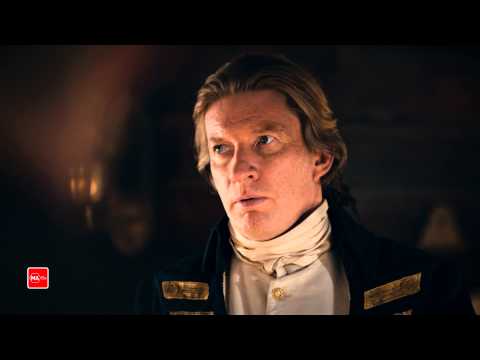 Banished,  BBC
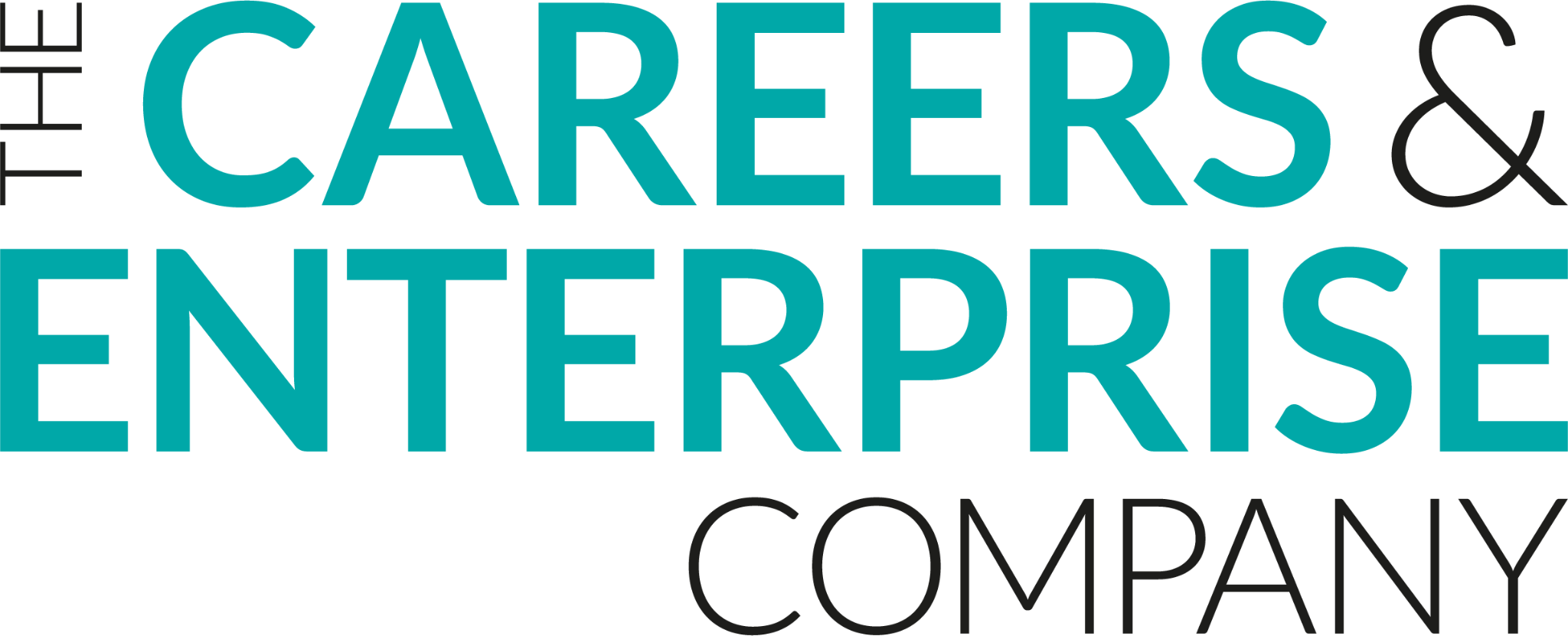 [Speaker Notes: Teacher notes: play trailer for the BBC drama ‘Banished’]
3D Sets from 2D drawings
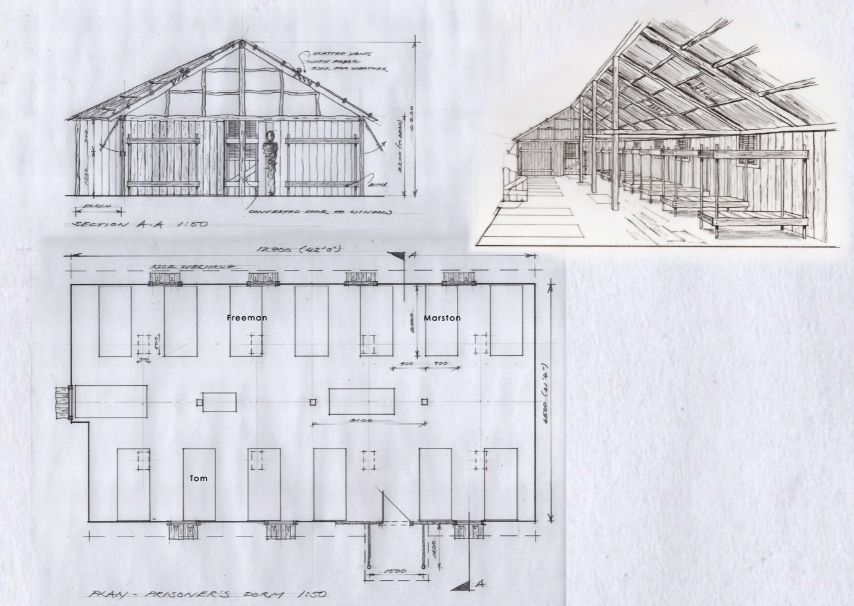 Banished – BBC, Prison dormitory 1788
Drawings by Duncan Howell
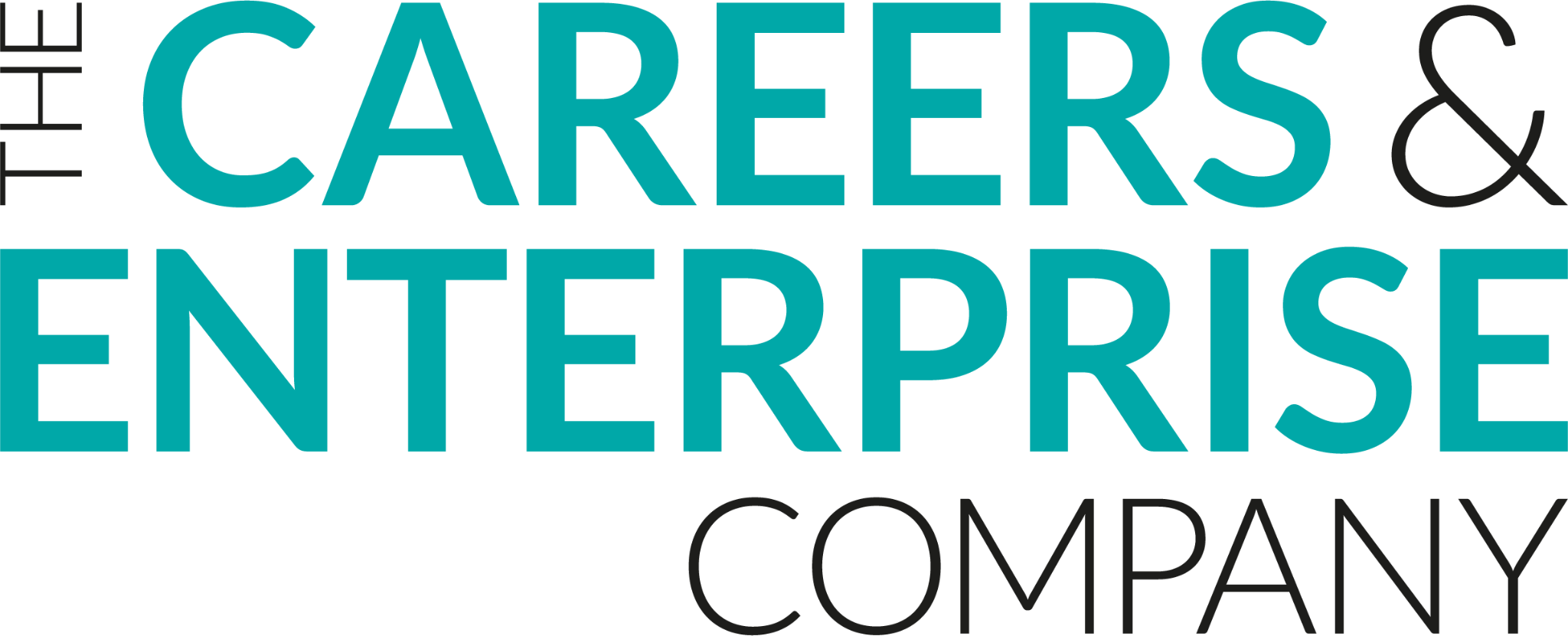 [Speaker Notes: Teacher notes: These are the plan and elevation drawings for the prison dormitories on the TV programme]
3D Sets from 2D drawings
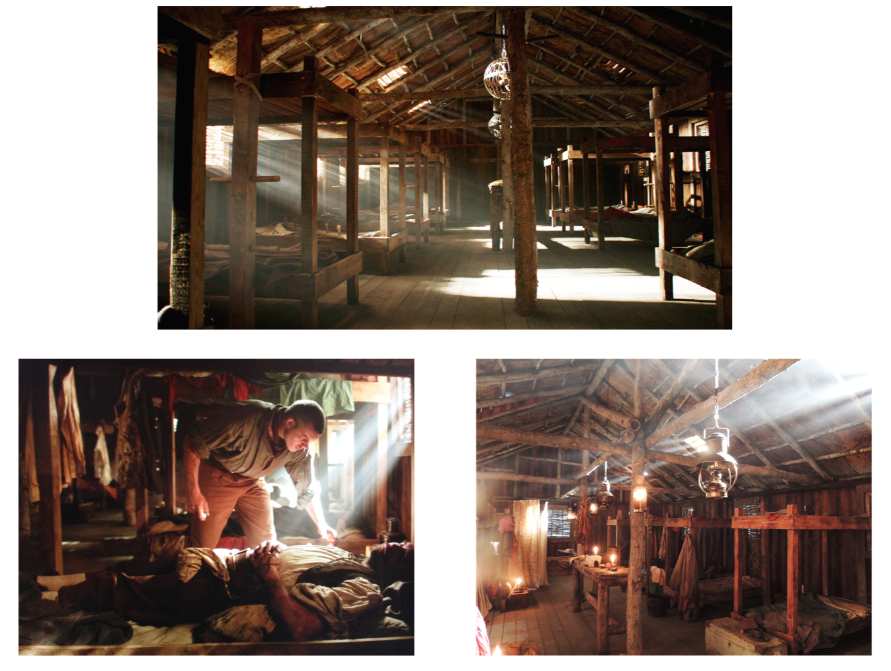 Banished – BBC, Prison dormitory 1788
Courtesy of RSJ Productions
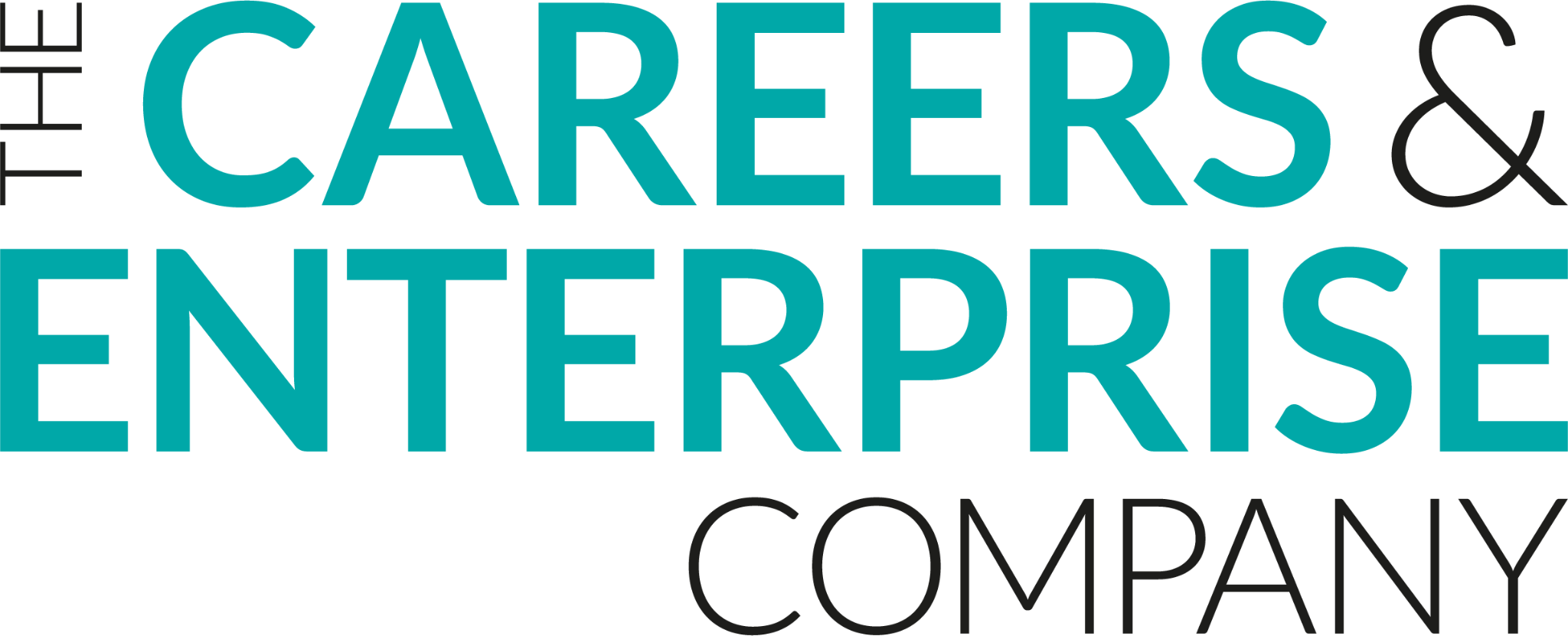 [Speaker Notes: Teacher notes: These are scenes from the programme in the 3D dormitory set which was built from these plans]
3D Sets from 2D drawings
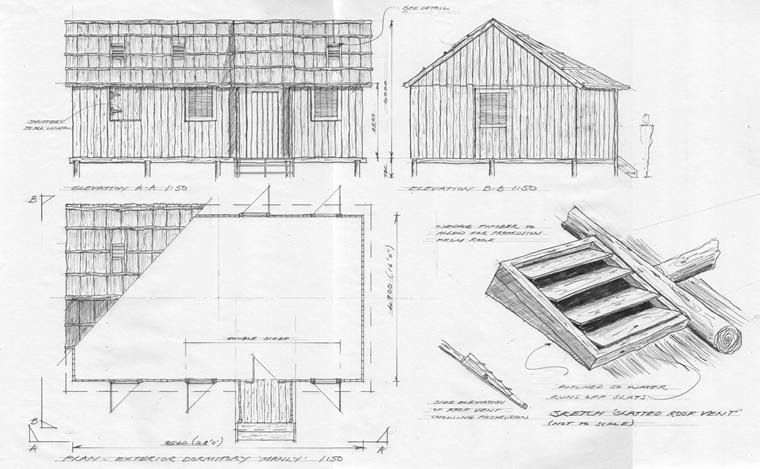 Banished – BBC, Prison dormitory 1788
Drawings by Duncan Howell
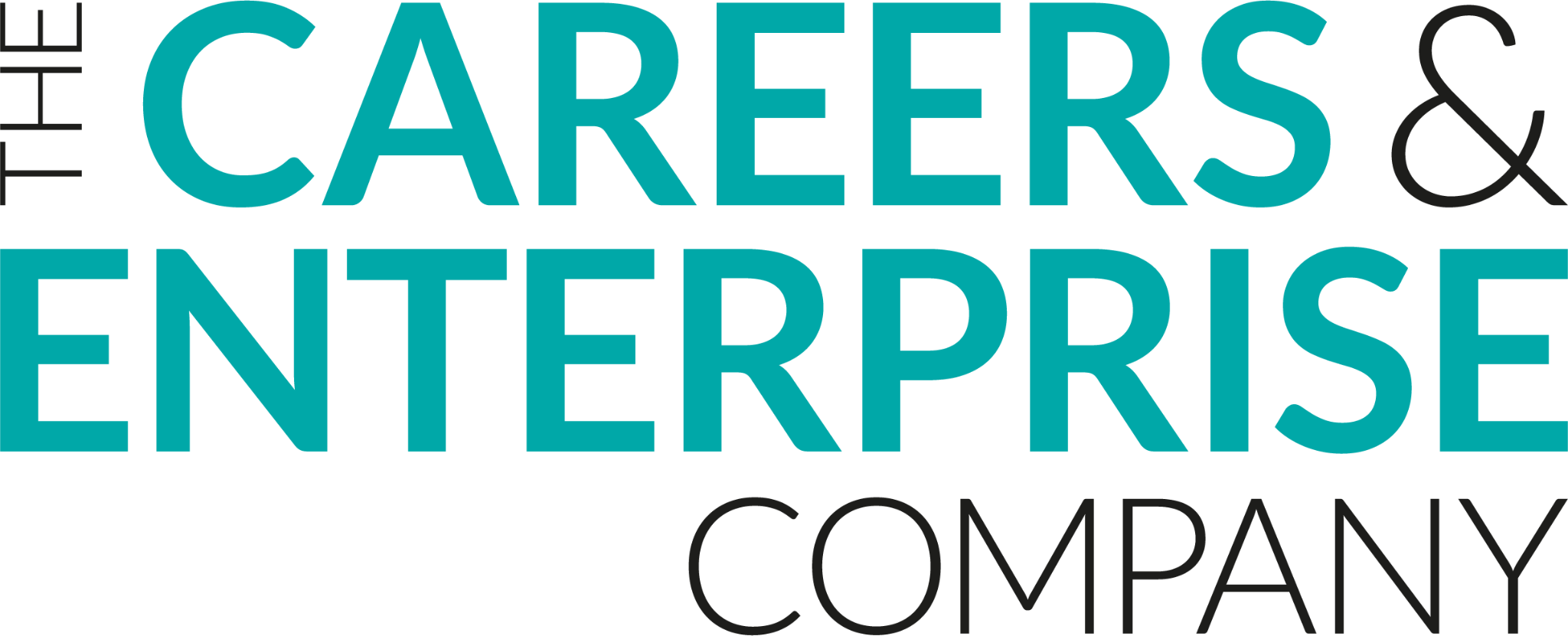 [Speaker Notes: Teacher notes:]
3D Sets from 2D drawings
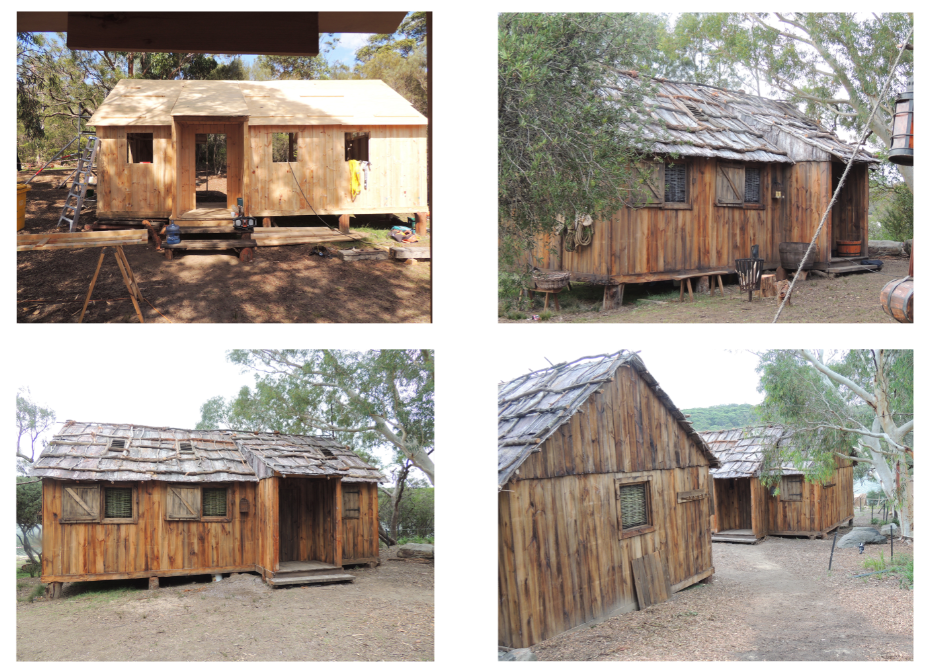 Banished – BBC, Prison dormitory 1788
Courtesy of RSJ Productions
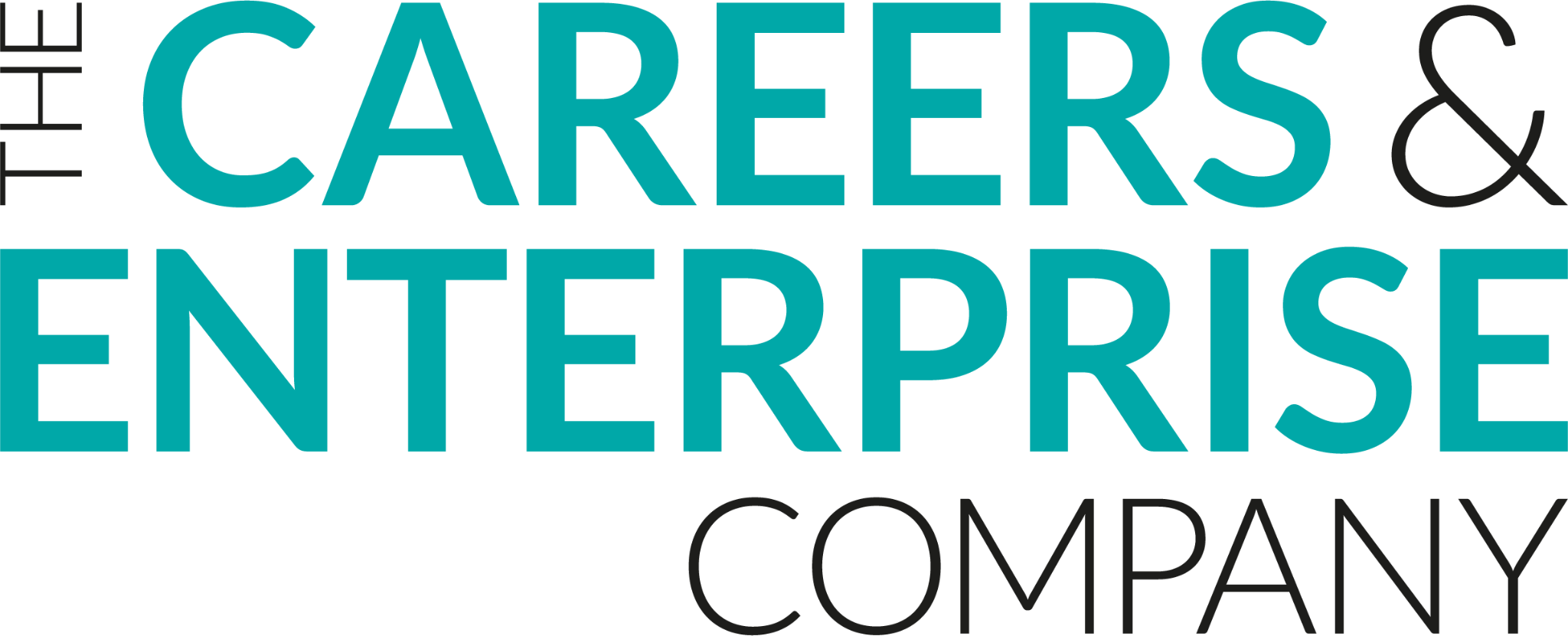 [Speaker Notes: Teacher notes:]
Context
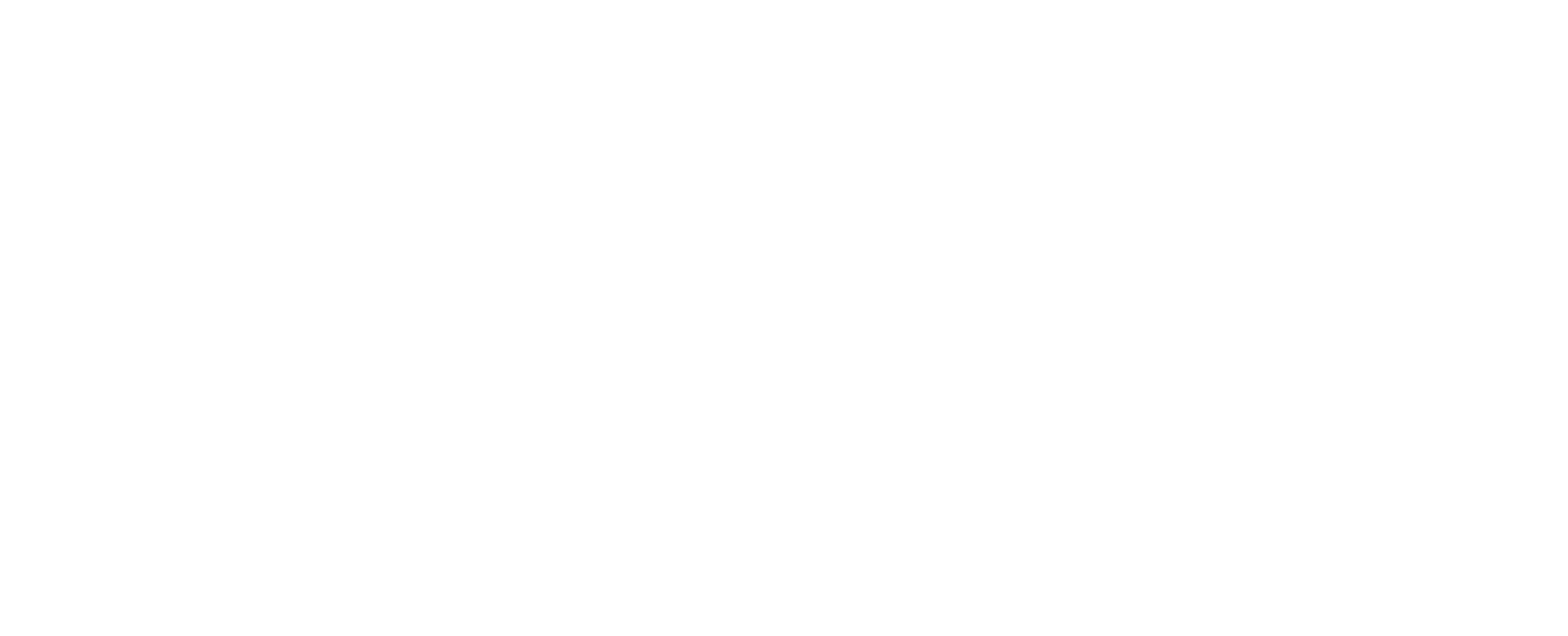 3D Sets from 2D drawings
Let’s think about the process of how we go from a 2D drawing to a 3D set. 

As a set designer we will get a design brief and a little context of the film or programme this will be used for including the script. 

We will be given the stage dimensions and we will need to start by creating a plan view to map out the key items and where these will be located.
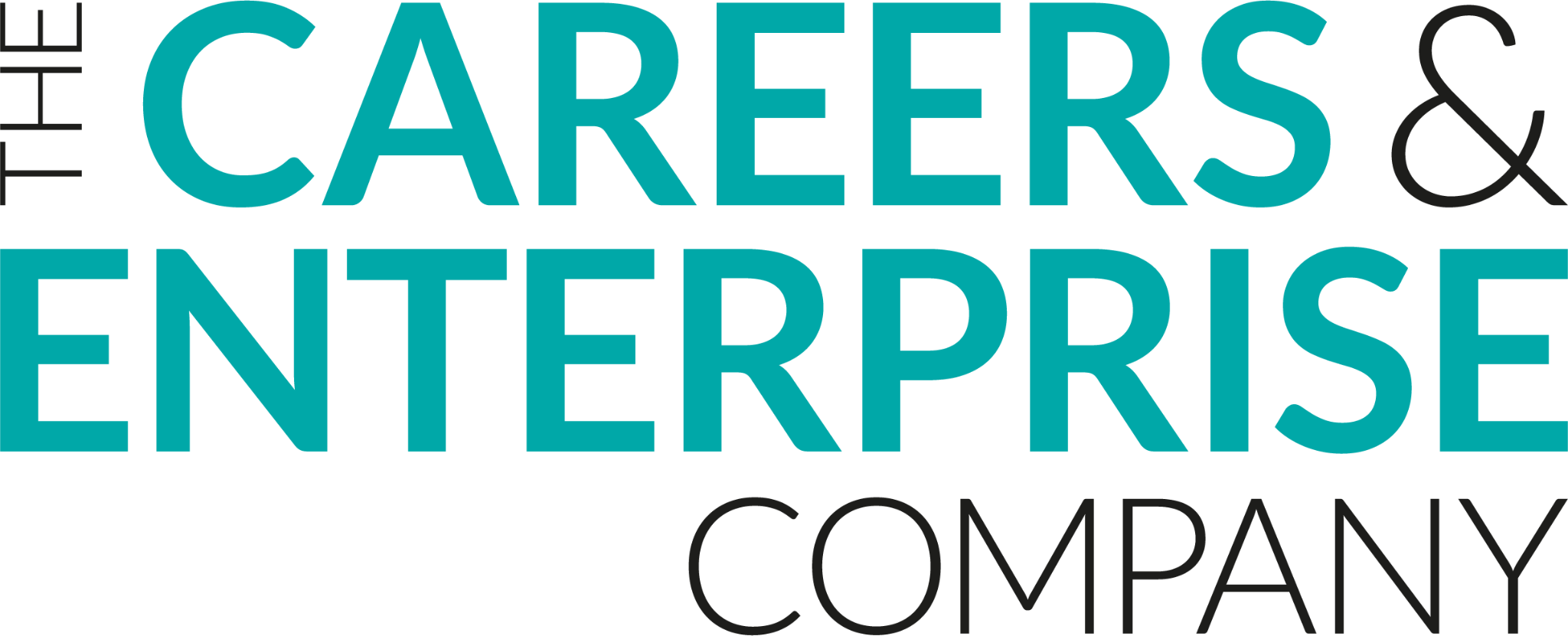 [Speaker Notes: Teacher notes:]
3D Sets from 2D drawings
Here’s a project we’ve been working on. 

Our brief: A kitchen in a family home in London for a new soap opera. The soap is set in our current time period (2021). There is creative freedom for the design of the kitchen but there must be space for the family of four to all sit for certain scenes to be filmed. The family also has a small dog which will live in the kitchen.
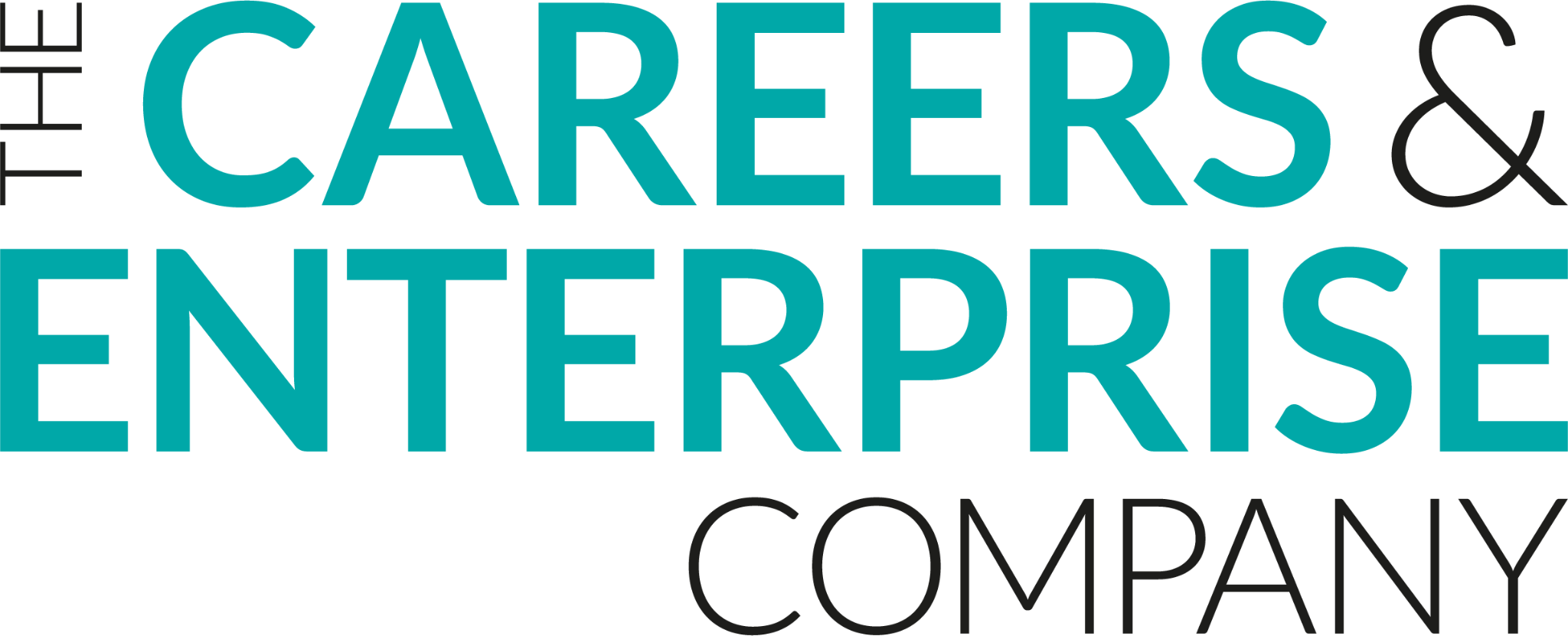 [Speaker Notes: Teacher notes:]
3D Sets from 2D drawings
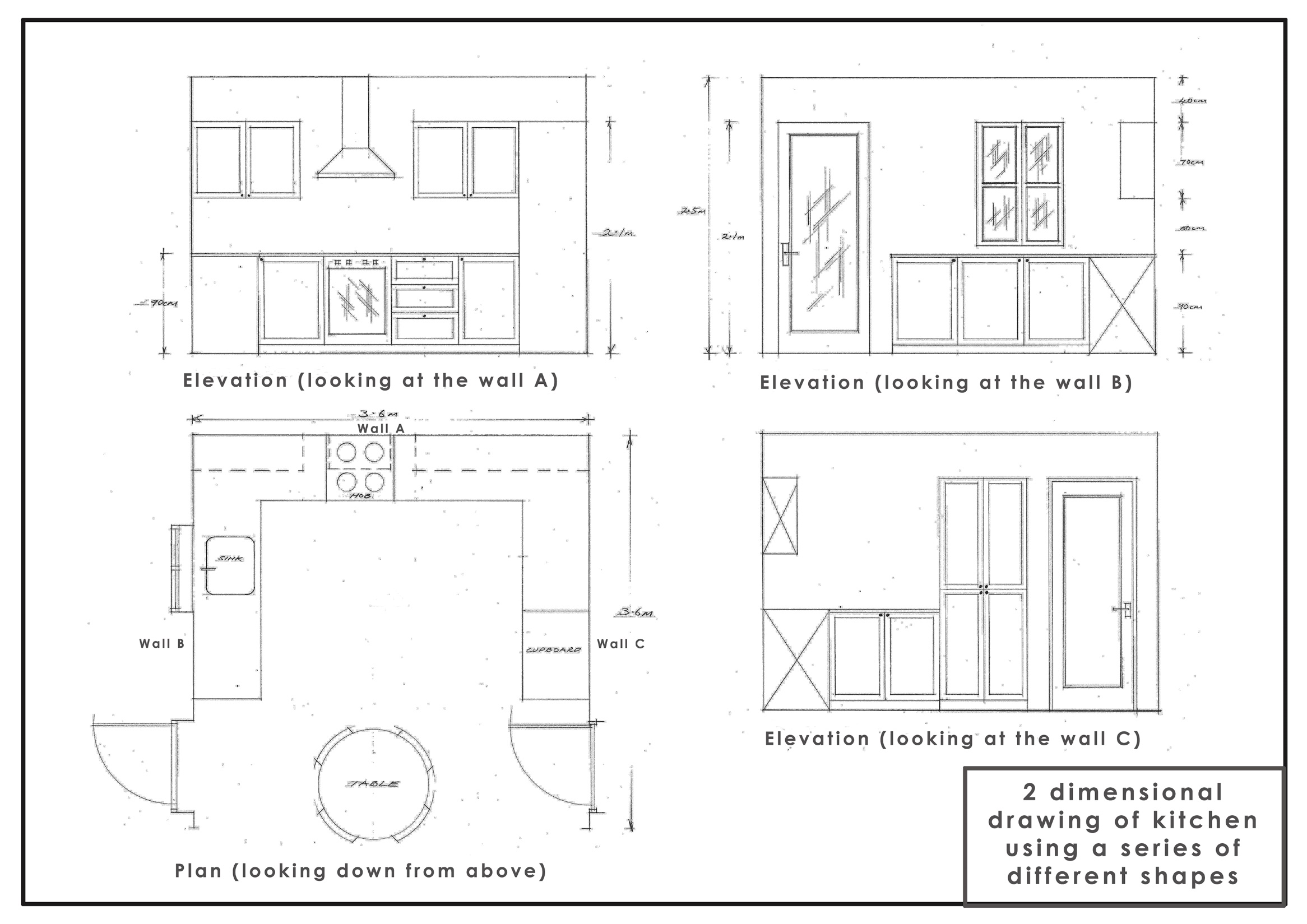 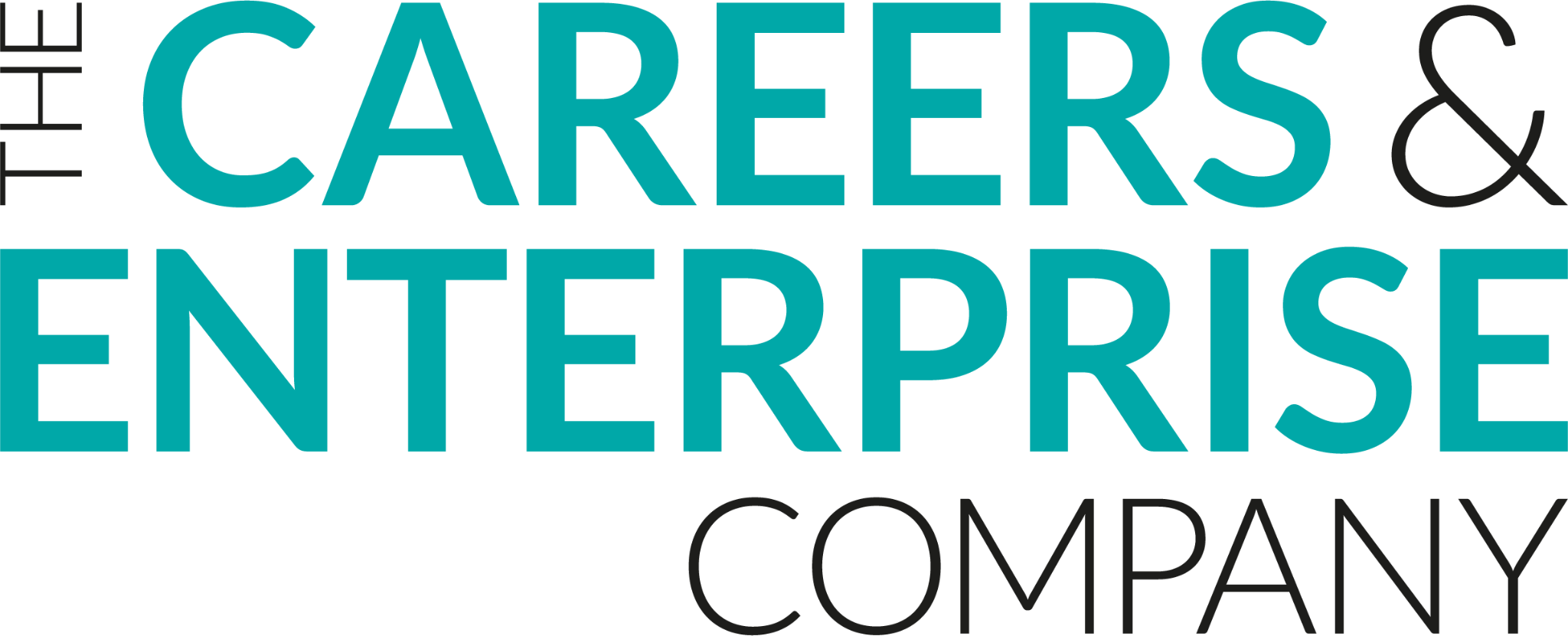 [Speaker Notes: Teacher notes: Stage 1: As designers they started with the plan and then elevation views]
3D Sets from 2D drawings
The plan view and elevations are the first step when designing a set. 

The kitchen looks very flat at the moment, so let’s change that by building a model…
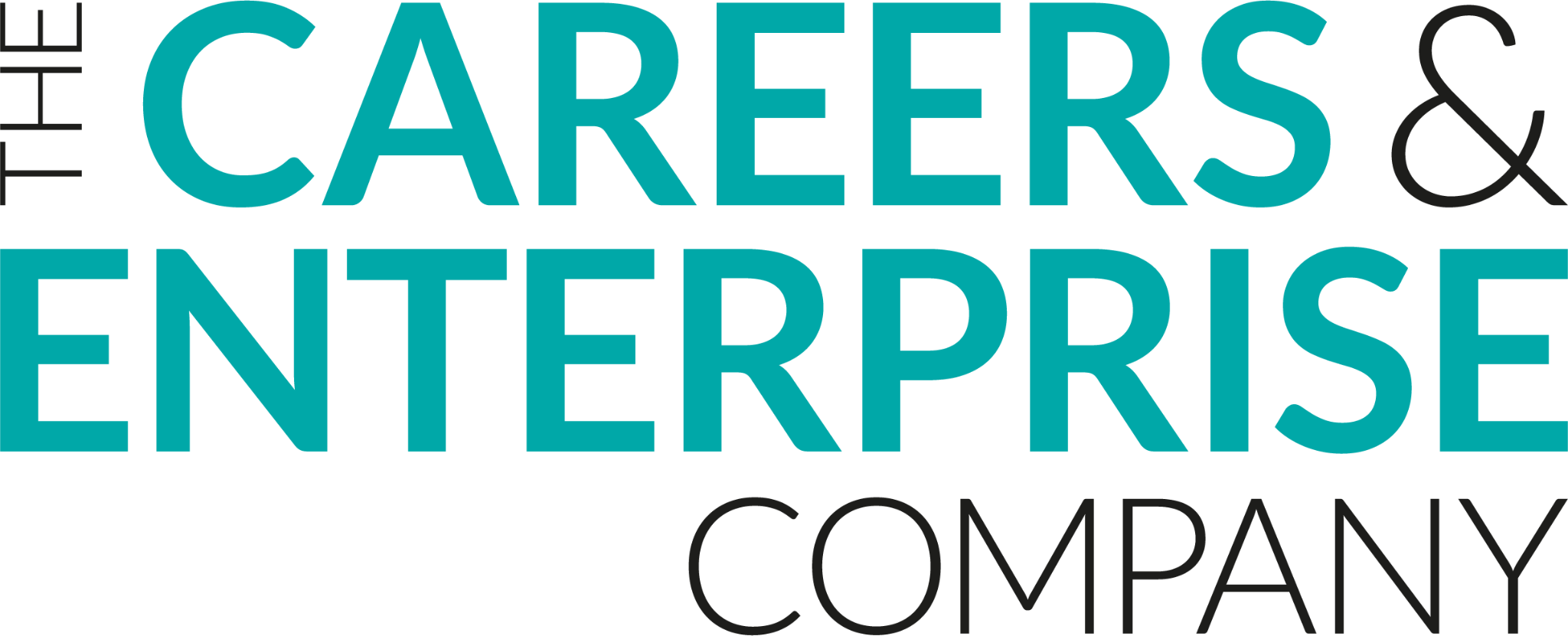 [Speaker Notes: Teacher notes: here we have the front elevations and plan view of the kitchen]
3D Sets from 2D drawings
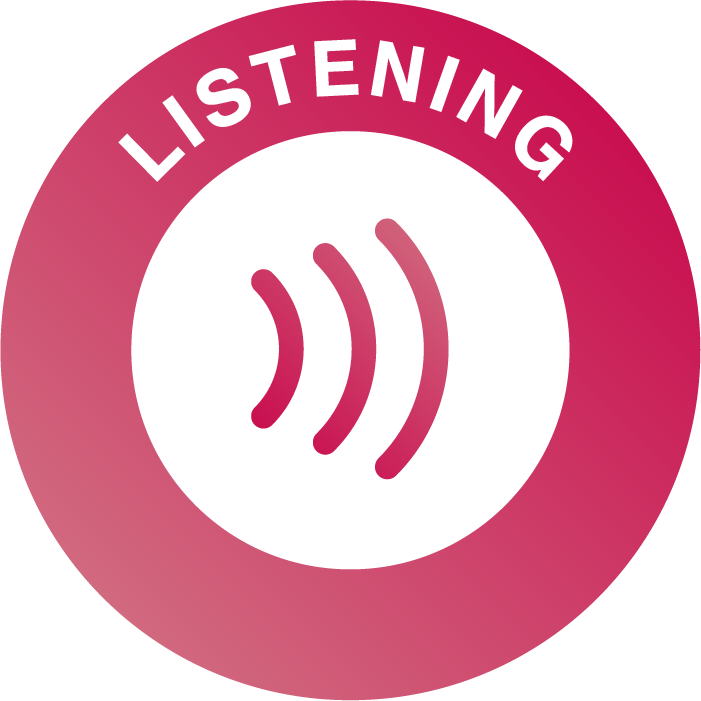 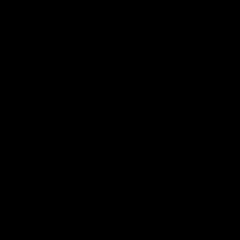 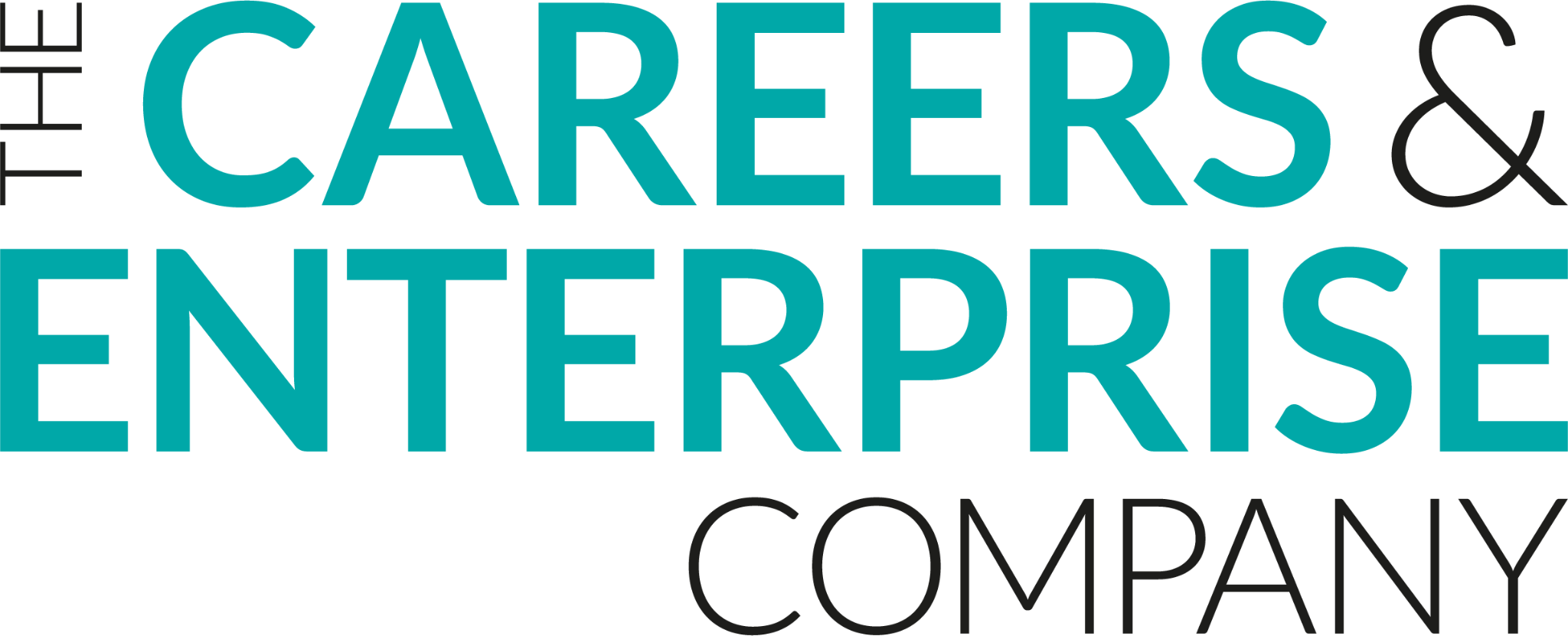 [Speaker Notes: Teacher notes: Watch students build this model (Note - this could be referred back to if you chose to do the extension task during the independent task)

Click here https://www.skillsbuilder.org/homelearning for resources to explicitly teach listening skills, resources are not subject specific!]
3D Sets from 2D drawings
We can use this 3D model to take photos to help decide camera angles; if the set looks realistic and if it meets the brief!
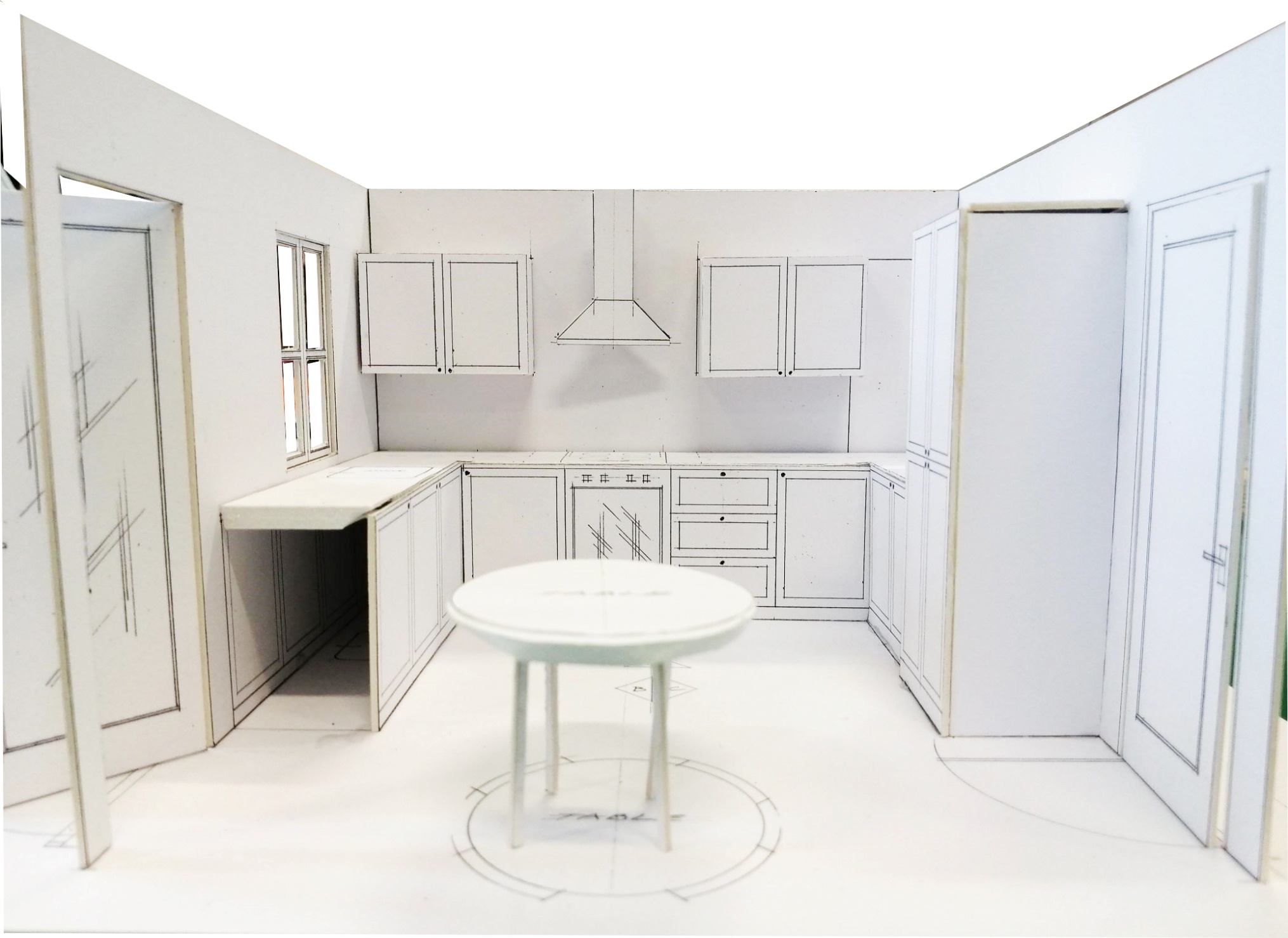 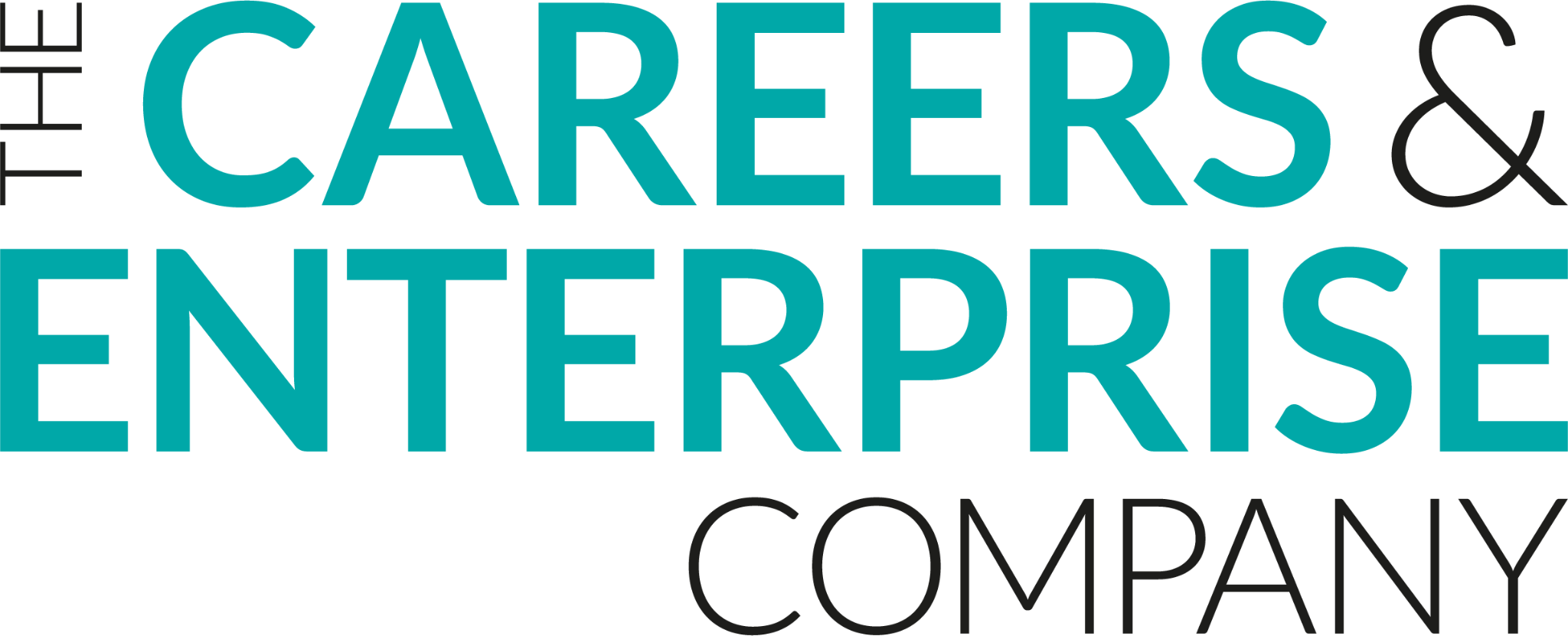 [Speaker Notes: Teacher notes: here we have the front elevations and plan view of the kitchen]
3D Sets from 2D drawings
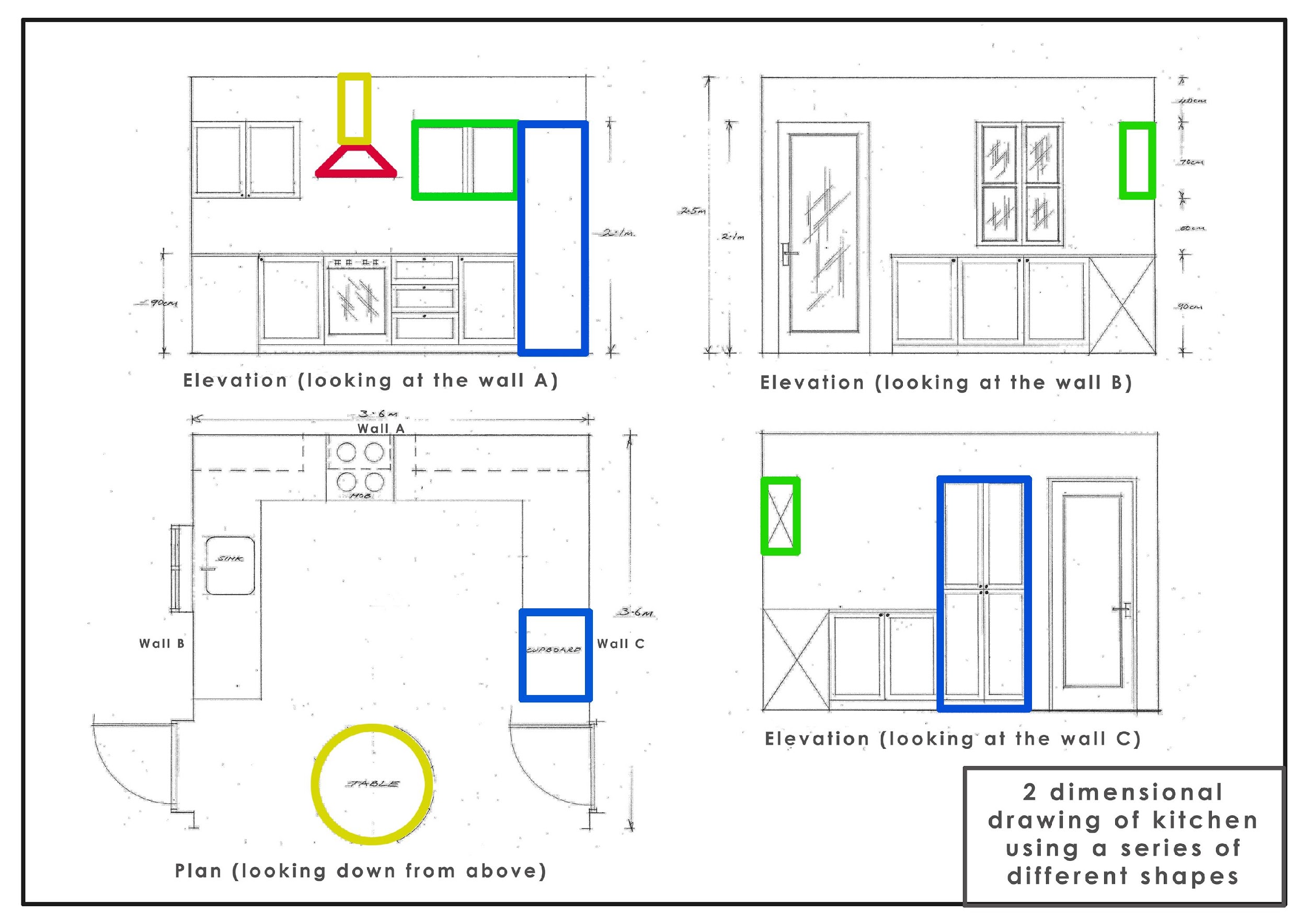 Let’s think back to our 2D drawings of the plan and elevation.
 
What shapes are highlighted here?

What 3D shapes will these now be in our model?
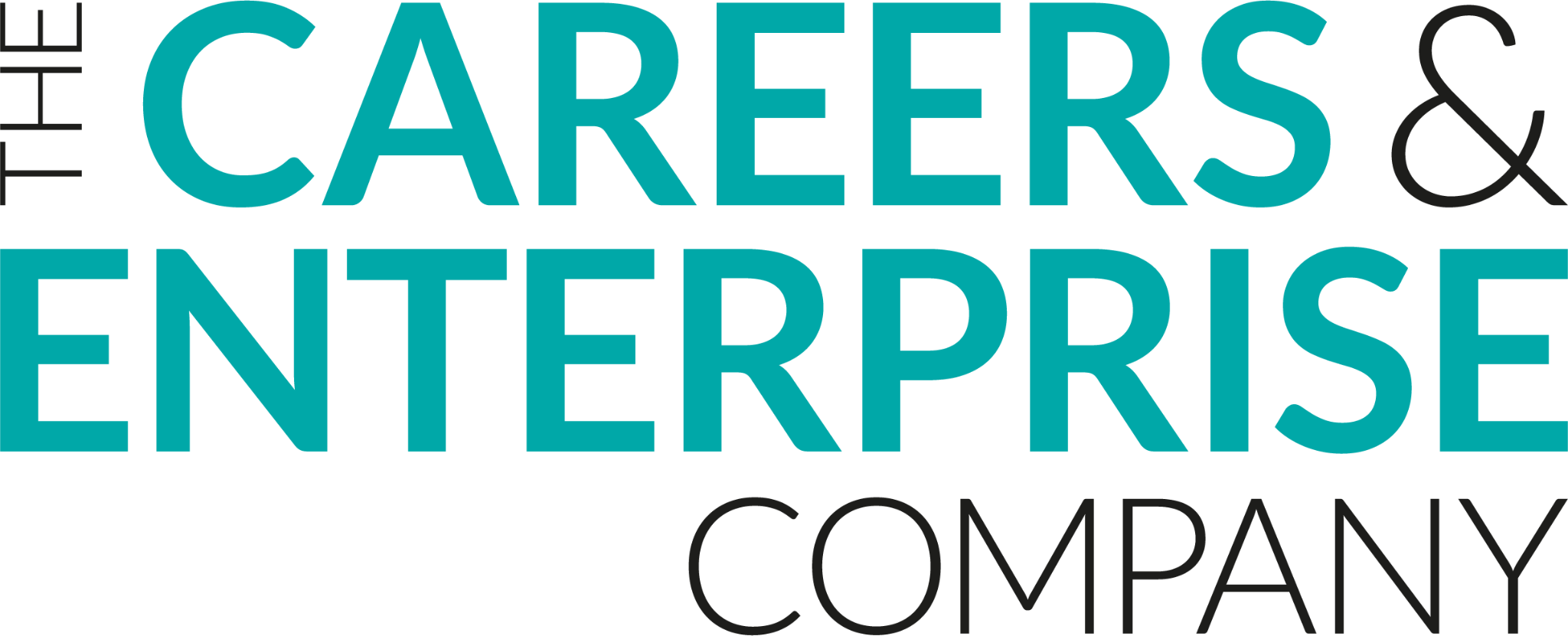 [Speaker Notes: Teacher notes: here we have the front elevations and plan view of the kitchen]
3D Sets from 2D drawings
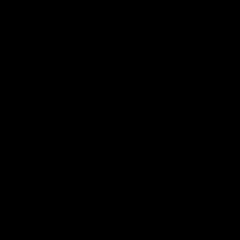 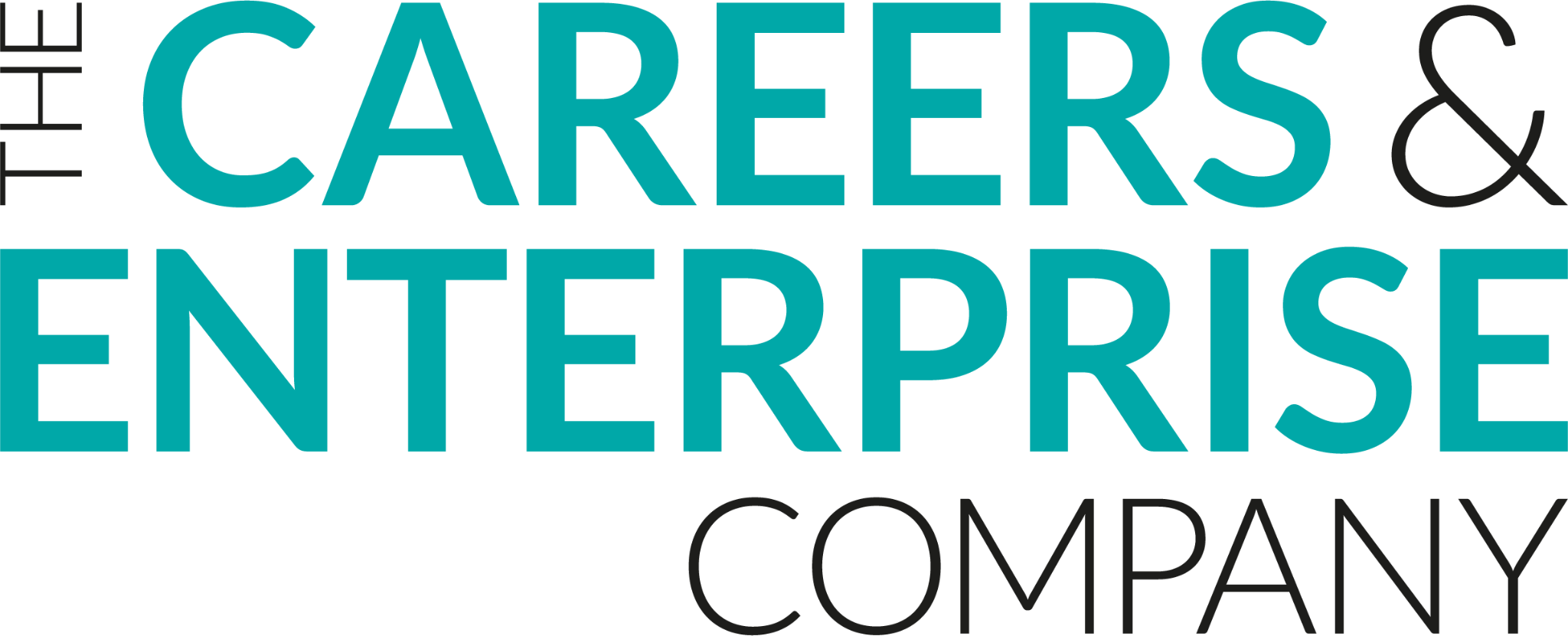 [Speaker Notes: Teacher notes: this model can then be created digitally - so we can now see these shapes in 3D]
3D Sets from 2D drawings
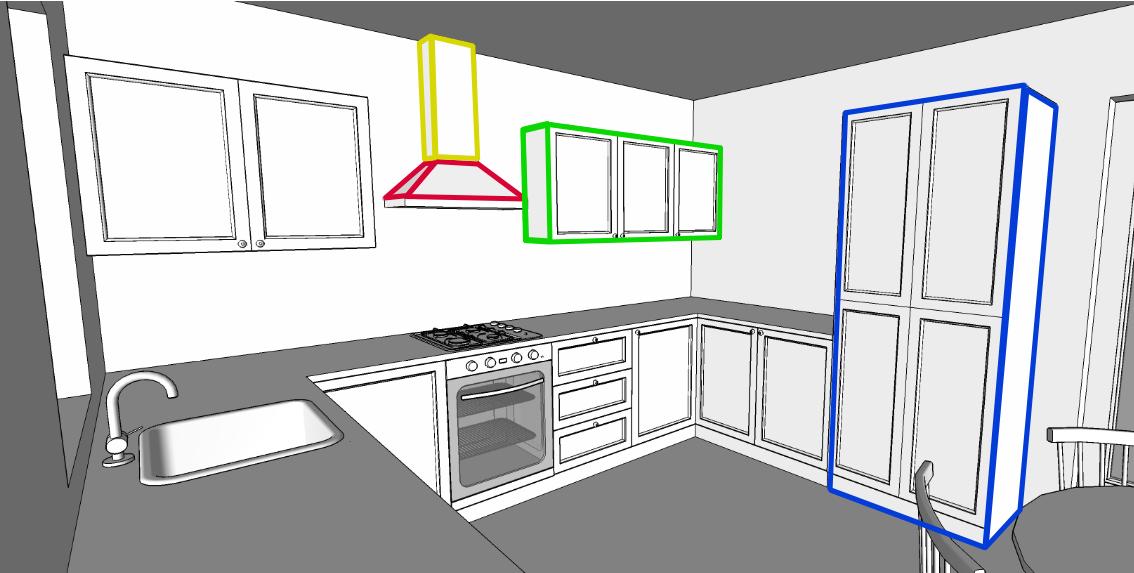 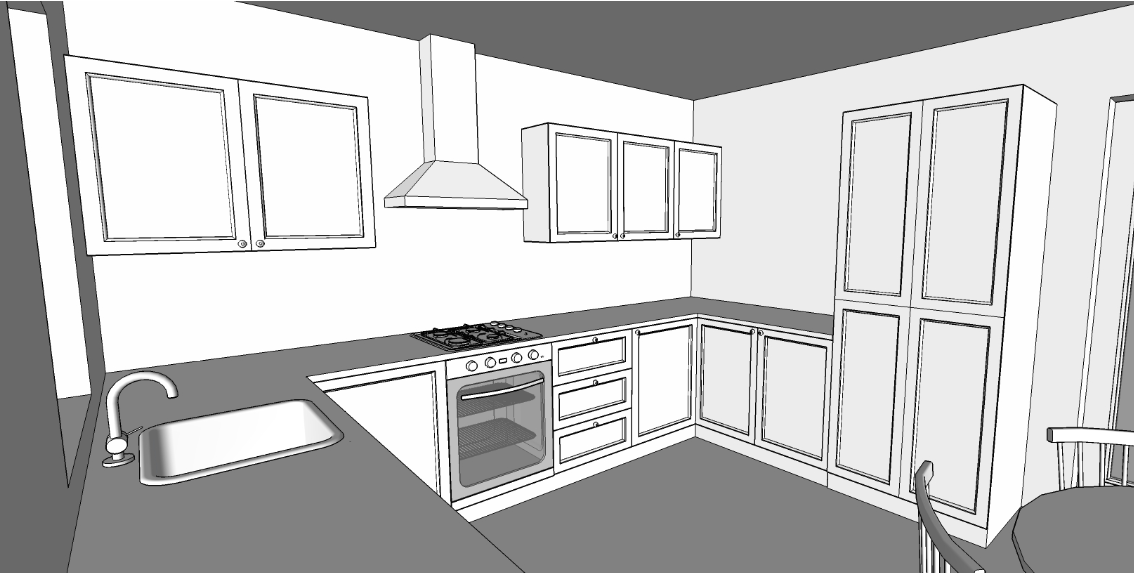 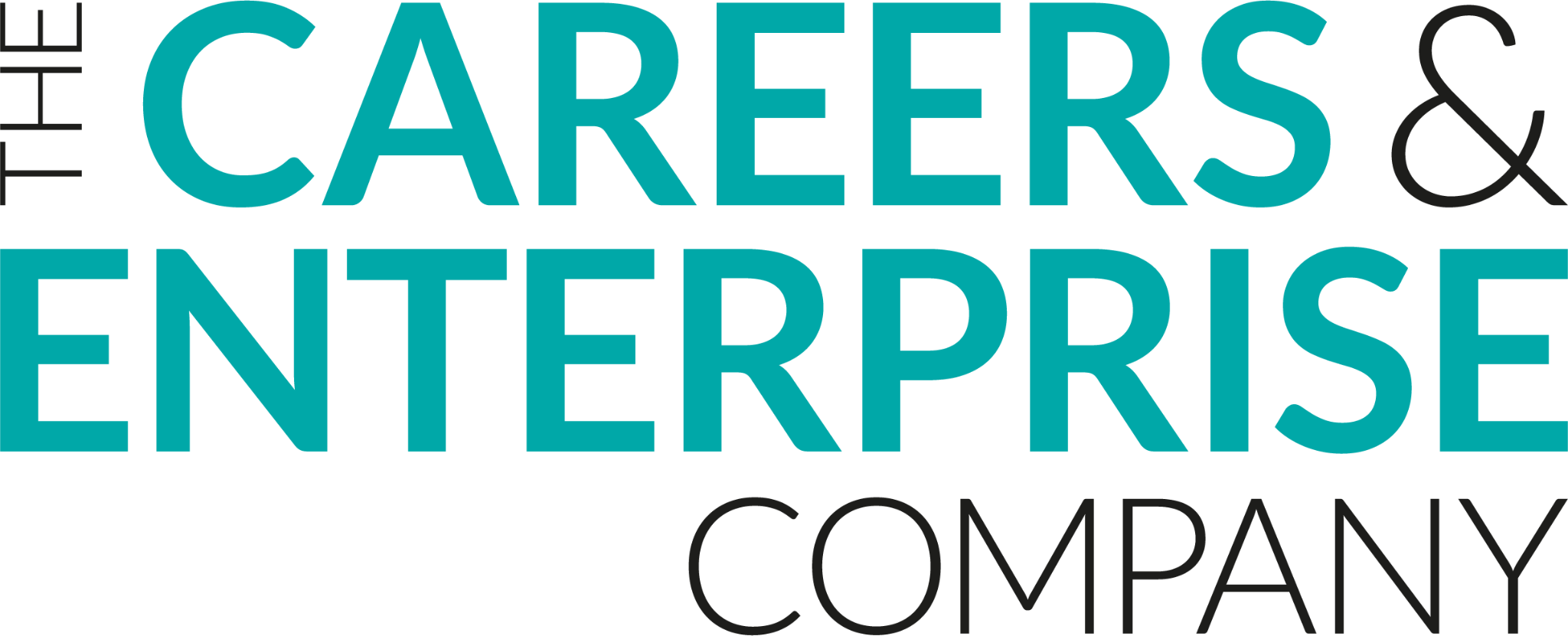 3D Sets from 2D drawings
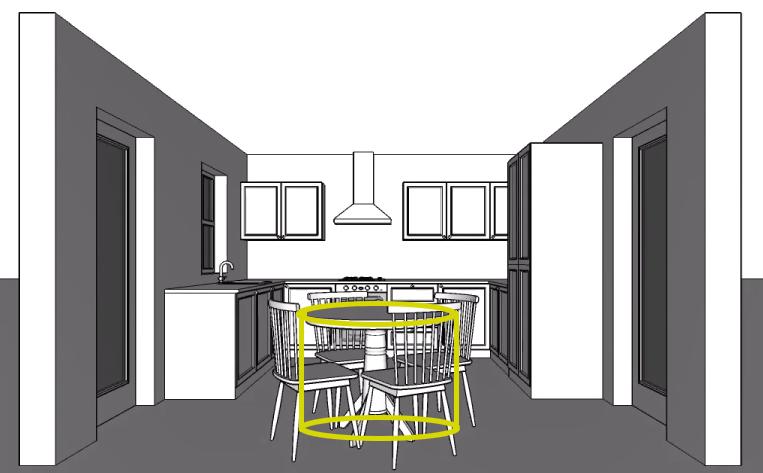 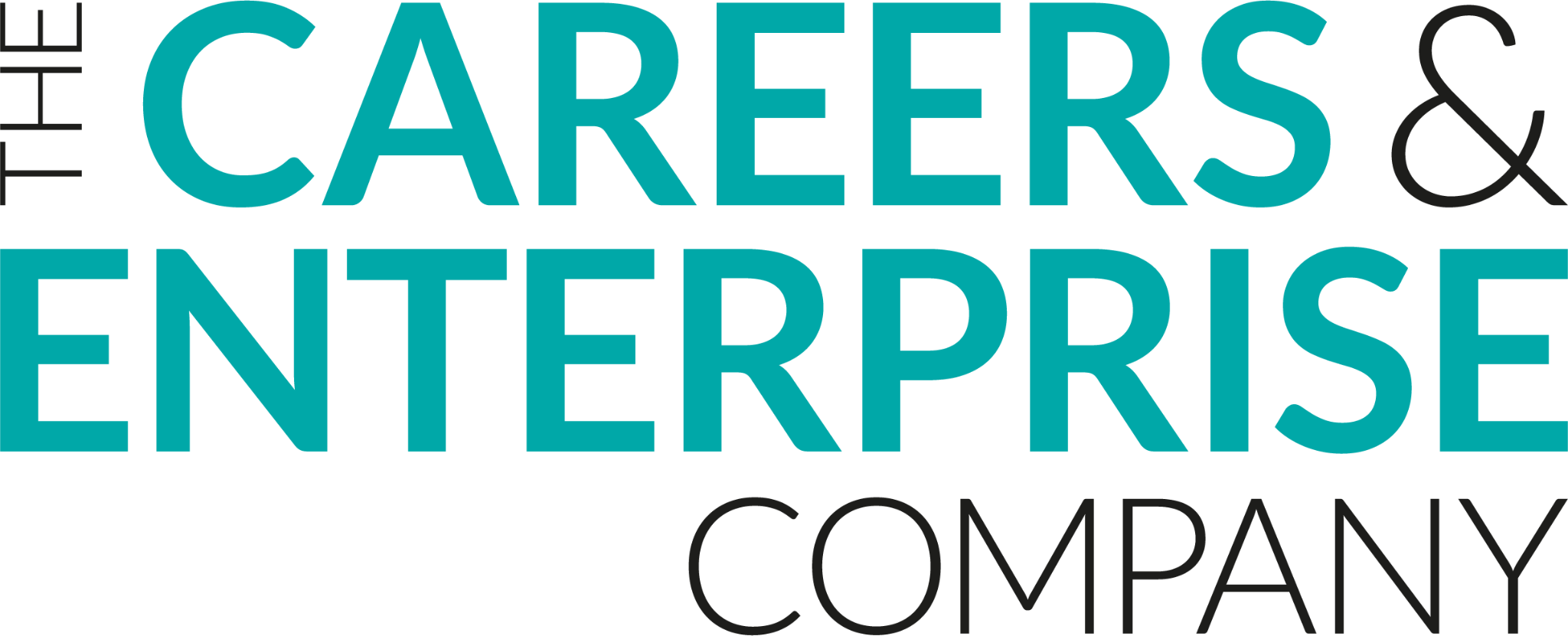 3D Sets from 2D drawings
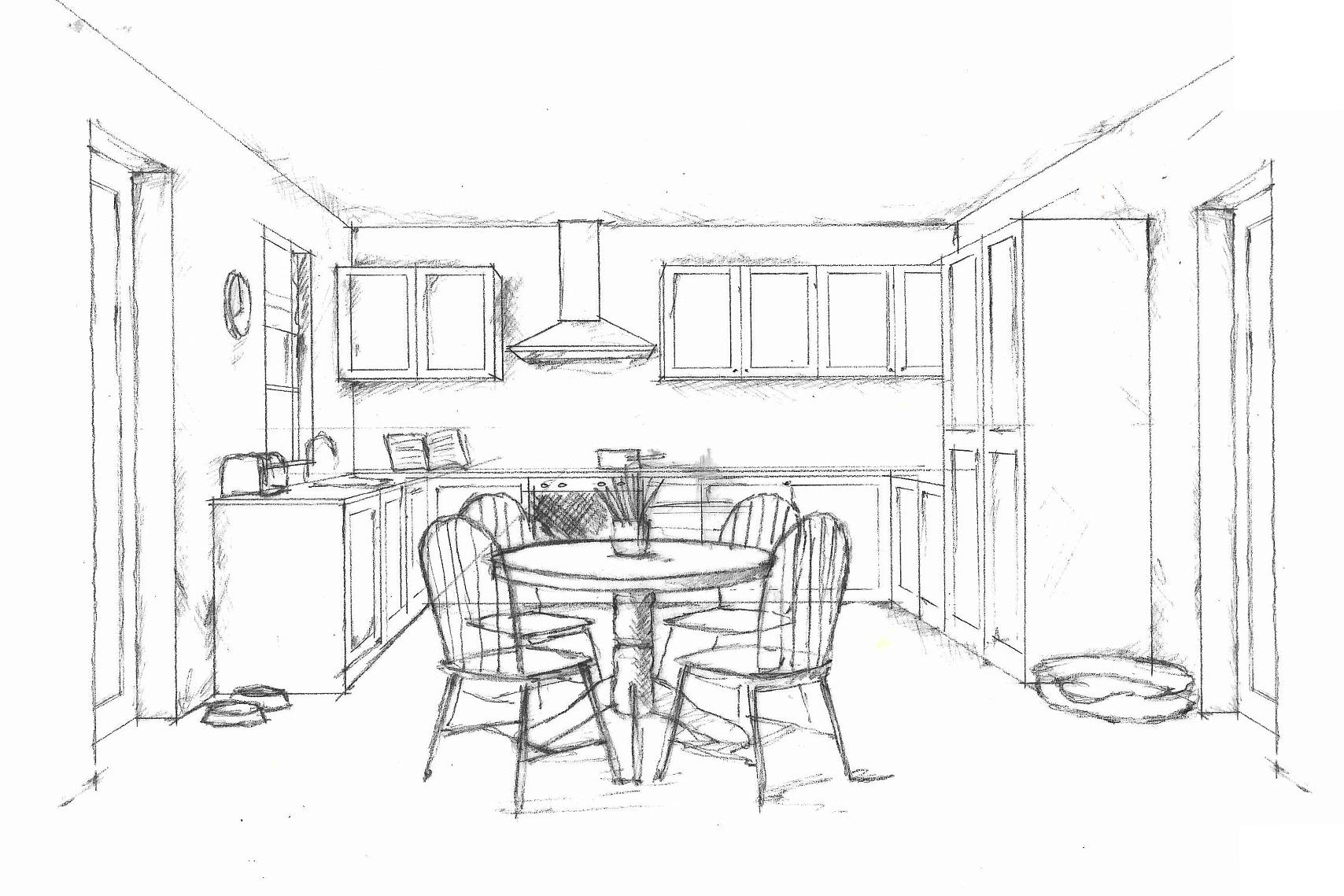 A set designer would then draw in some objects to make the set look even more realistic. 

What has been added in here to ensure the set meets the brief?
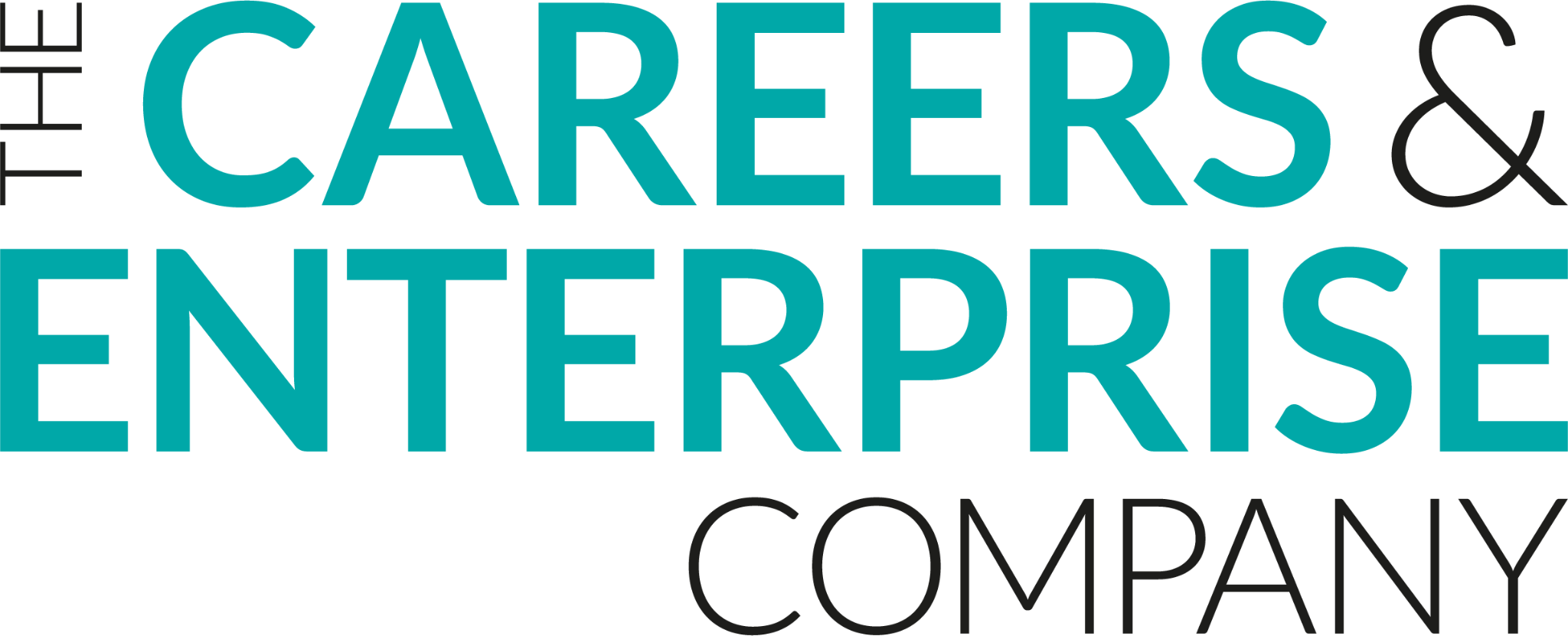 [Speaker Notes: Teacher notes: here we have the front elevations and plan view of the kitchen]
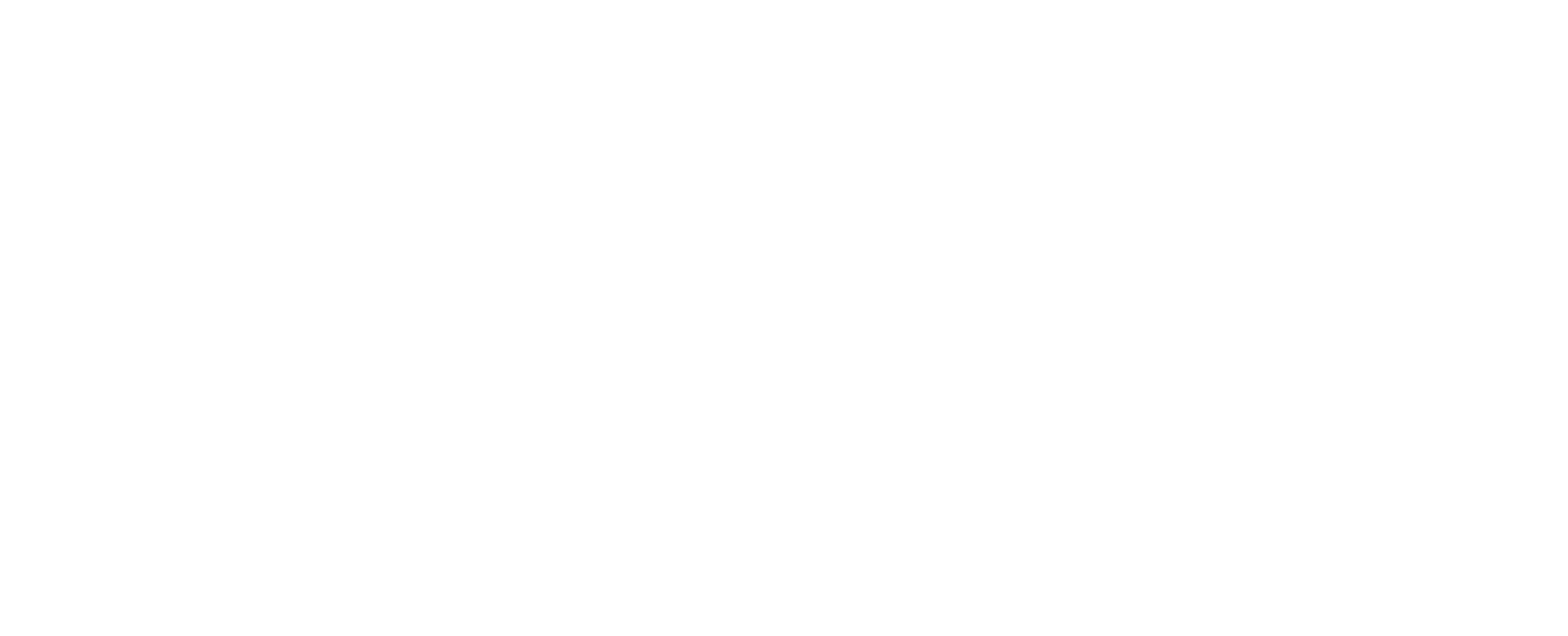 Welcome to the design team!
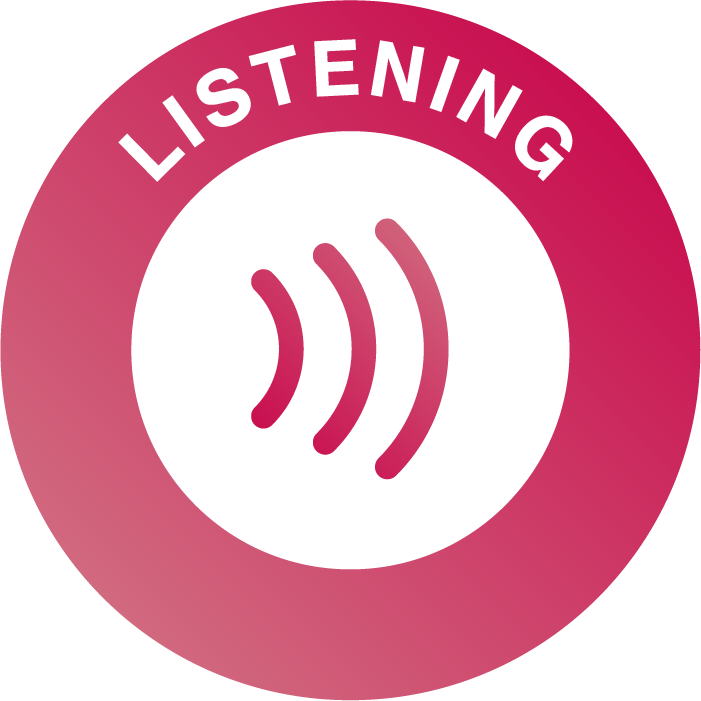 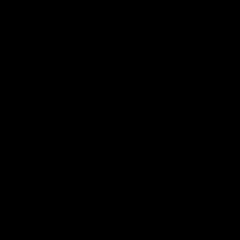 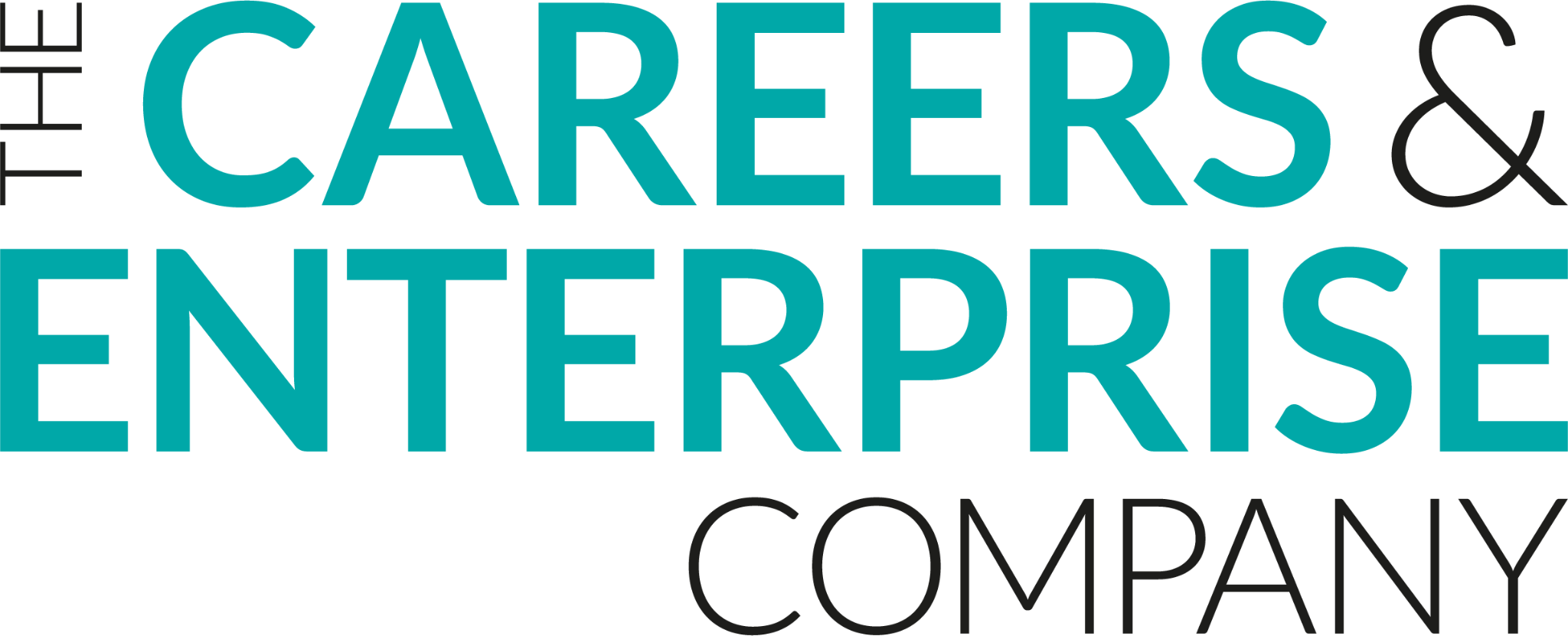 Welcome to the design team!
We’ve just received a new design brief for a new film being filmed at Pinewood Studios! 

You will be working together in small groups to design three different sets which will all be built in one of the stages in Pinewood Studios.
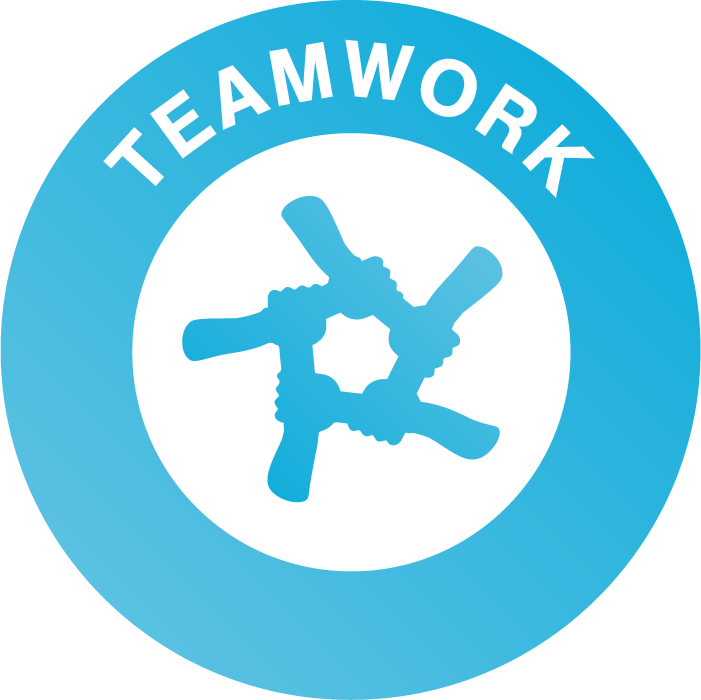 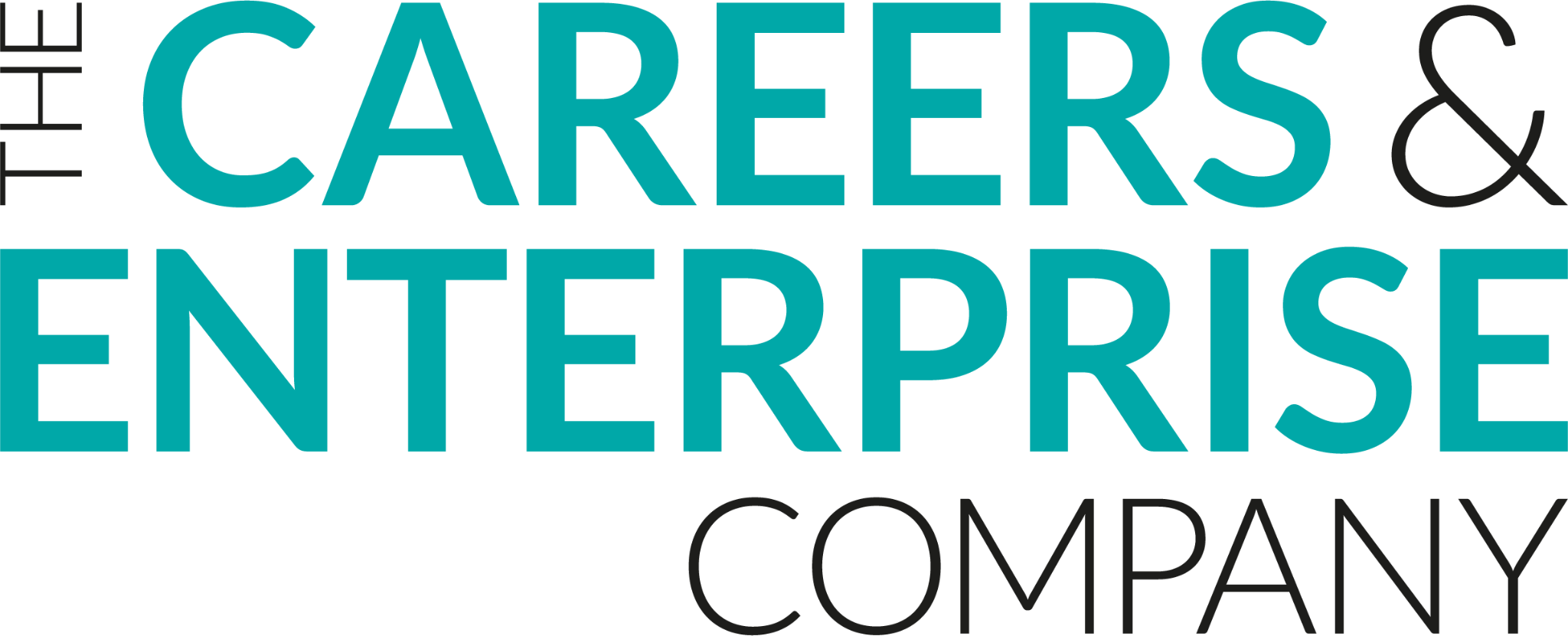 [Speaker Notes: Highlight how working together isn’t just something for sports activities. If time, pose a question about the value of working in a team for this activity over working alone. Why do people work in teams in the workplace? Click here https://www.skillsbuilder.org/homelearning for Short Lessons and resources to explicitly build Teamwork skills beyond this lesson]
The design brief
A new sci-fi film has been commissioned and we need you to build 3 of the sets. You will work in a larger groups: and split into 3 sub-groups (A, B & C)

A hexagonal space-ship control room with a entrance hatch; a central control panel and computers built into the walls.
A walled garden in a family house with a trampoline; outdoor furniture; grass and flowerbeds. There needs to be space for the spaceship to land. 
A games room in the family house that has a pool table, table tennis table and games/TV area
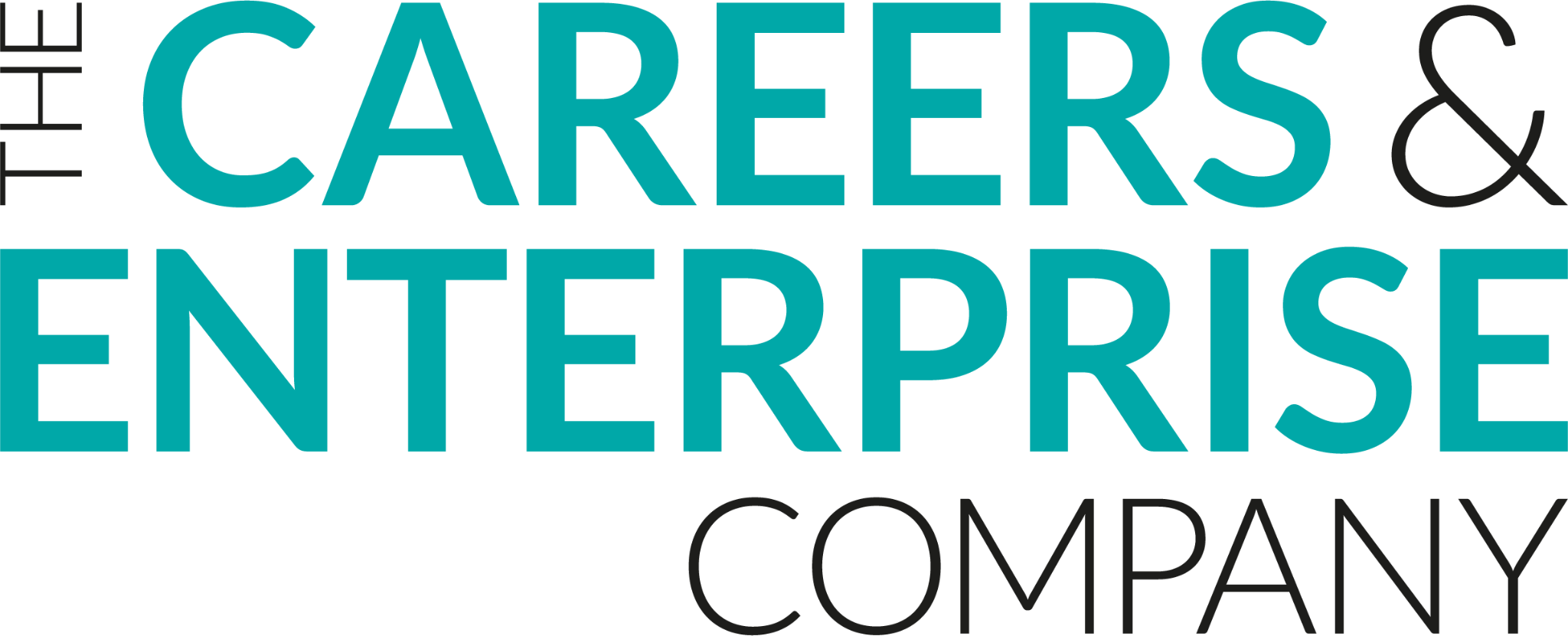 The design brief | Stage 1
In your groups of six you will work in pairs. 

Pair A: Using the brief, create the plan view of set 1

Pair B: Using the brief, create the plan view of set 2

Pair C: Using the brief, create the plan view of set 3
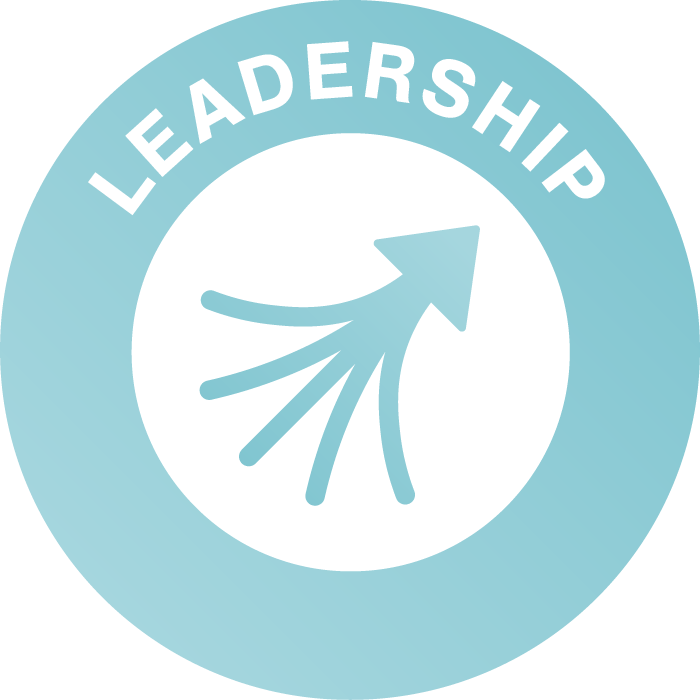 Hint: Use your leadership skills to choose pairs based on your strengths
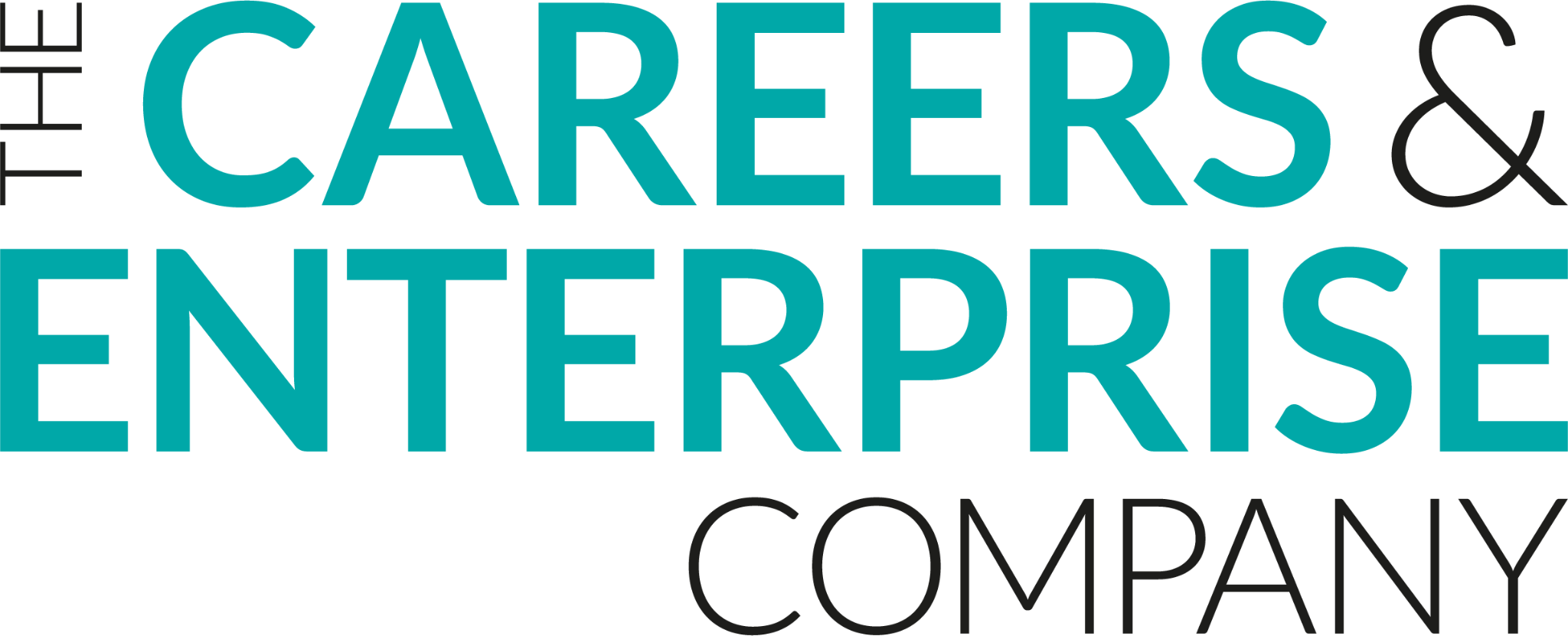 [Speaker Notes: Click here https://www.skillsbuilder.org/homelearning for Short Lessons and resources to explicitly build Leadership skills beyond this lesson]
The design brief | Stage 2
In your groups of six you will work in pairs. 

Pair A: Using the brief, and the plan view; draw the elevations for set 3

Pair B: Using the brief, and the plan view; draw the elevations for set 1

Pair C: Using the brief, and the plan view; draw the elevations for set 2
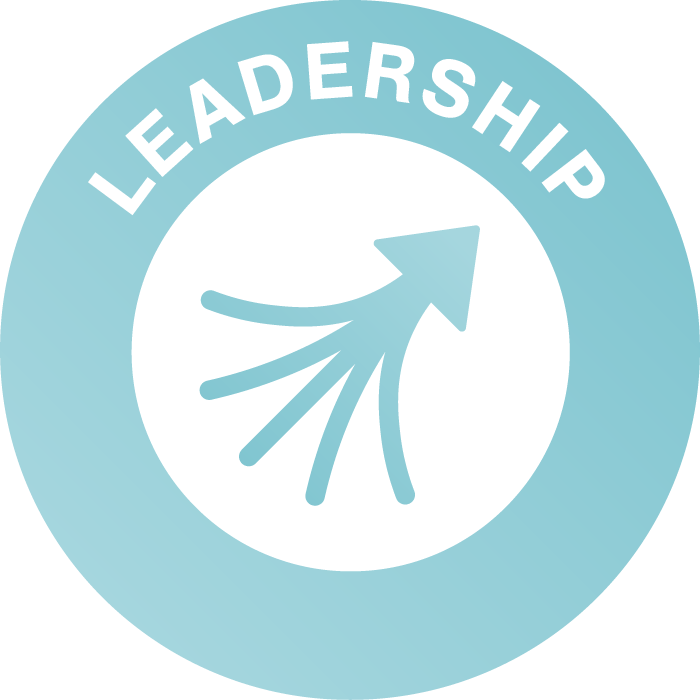 Hint: Use your leadership skills to choose pairs based on your strengths
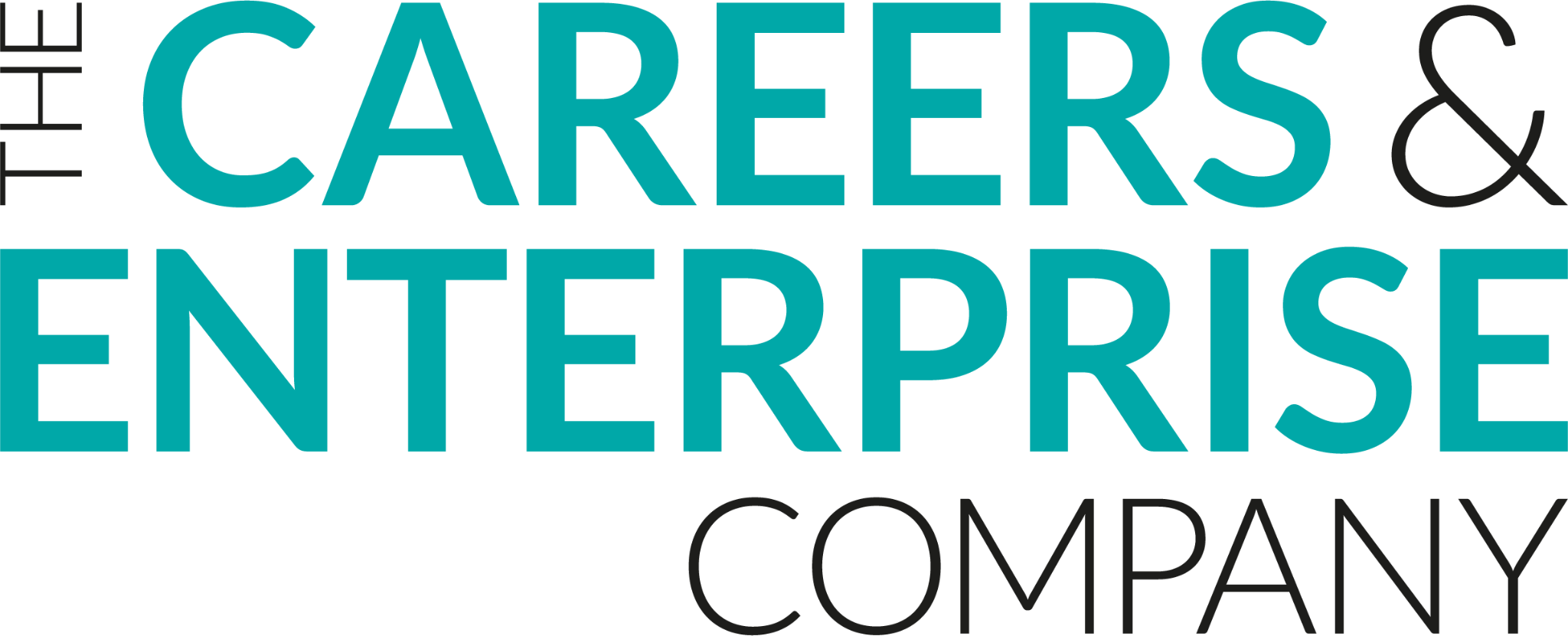 [Speaker Notes: Click here https://www.skillsbuilder.org/homelearning for Short Lessons and resources to explicitly build Leadership skills beyond this lesson]
The design brief | Stage 3
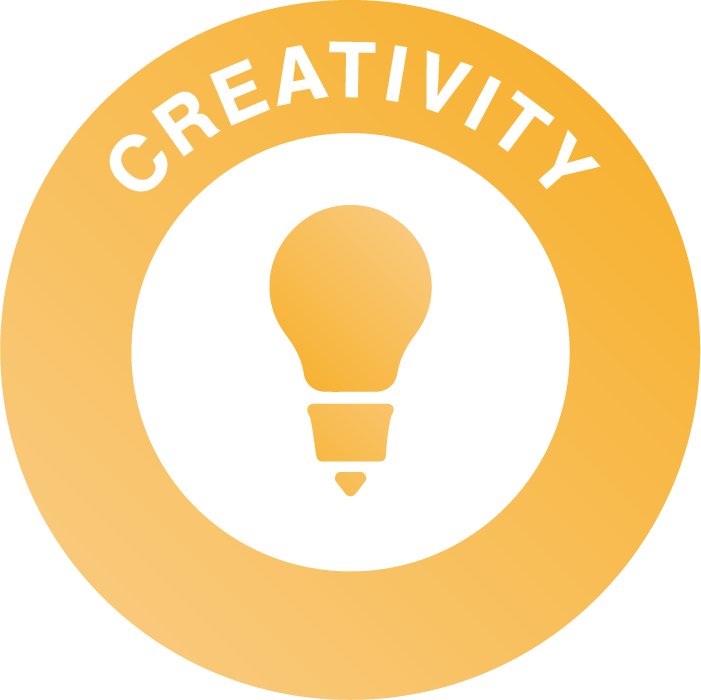 In your groups of six you will work in pairs. 

Pair A: Using the brief; the plan view; and the elevations draw a 3D sketch of set 2

Pair B: Using the brief; the plan view; and the elevations draw a 3D sketch of  set 3

Pair C: Using the brief; the plan view; and the elevations draw a 3D sketch of  set 1

What additional objects do you need to add in to make sure the set is realistic and meets the brief?
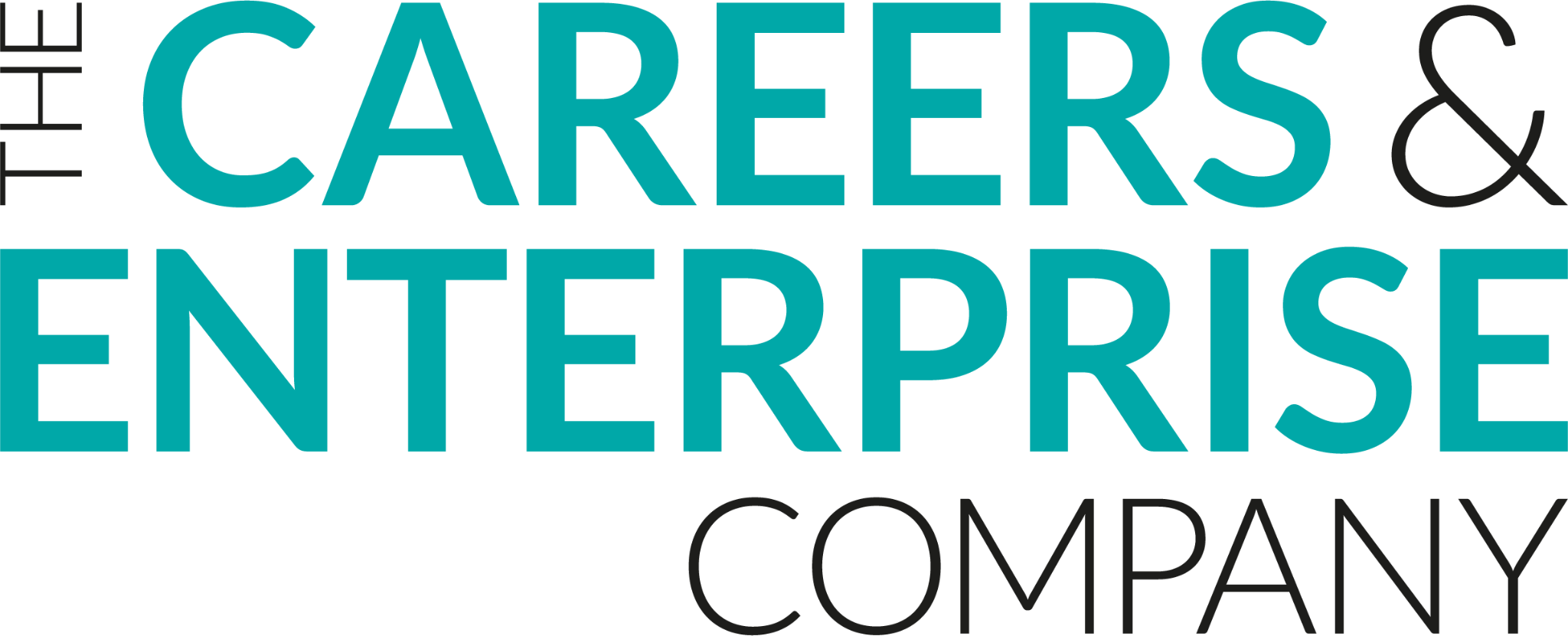 [Speaker Notes: Possible Extension task: Students build a 3D model using nets 

Highlight that creativity skills are about combining ideas, it’s about the art here but the idea generation. Click here https://www.skillsbuilder.org/homelearning for Short Lessons and resources to explicitly build Creativity skills beyond this lesson]
Sharing Outcomes
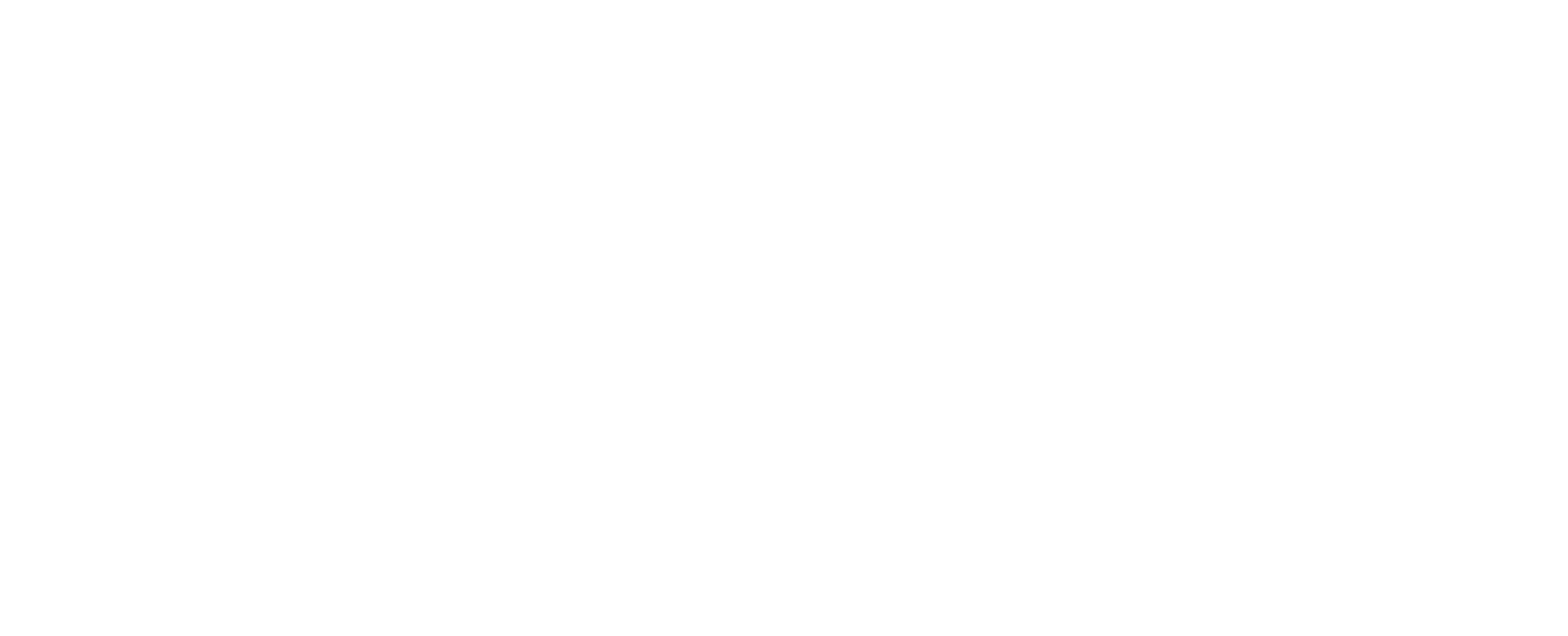 Gallery Walk
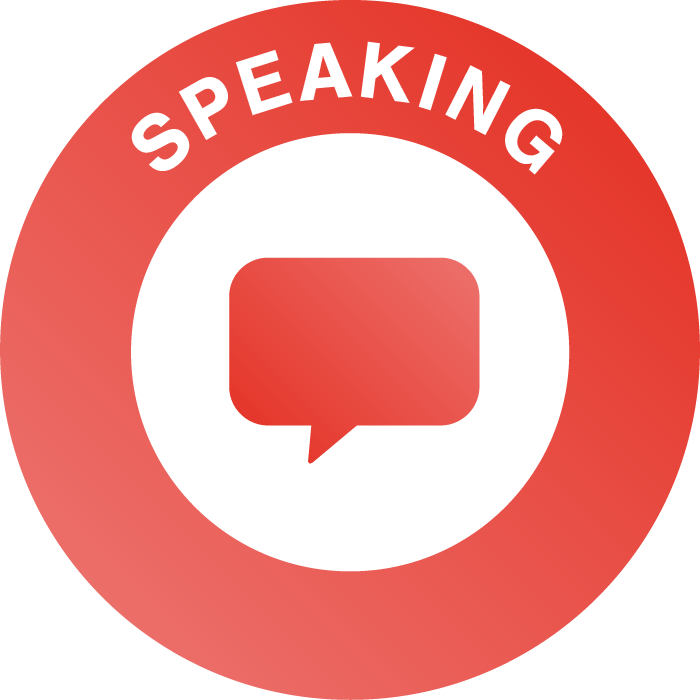 Present your 3 drawings for each of your sets. 

Walk around the classroom and look at the other sets from your own group and other groups. 

Was the final 3D drawing within your own group what you had imagined during stage 1 (plan view) and stage 2 (elevation view)? 

You all had the same 3 briefs, but what do you notice is the same about each design? What do you notice is different?
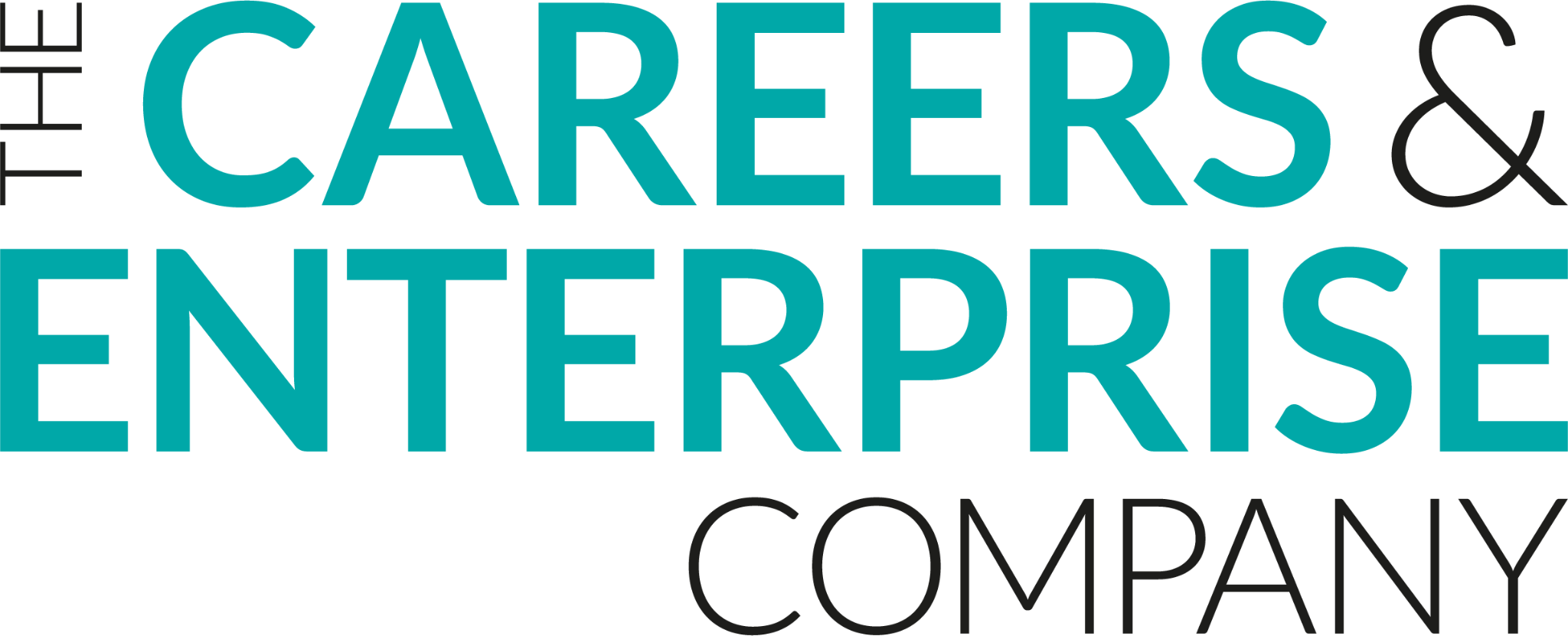 [Speaker Notes: Possible Extension task: Students build a 3D model using nets  Click here https://www.skillsbuilder.org/homelearning for Short Lessons and resources to explicitly build Speaking skills beyond this lesson]
Gallery Walk
By completing a gallery walk you will be able to see lots of similarities across the different set designs but also the different interpretations of the same brief which have led to sets which will all be individual! 

A set designers role is to add to the brief and help enhance the director's vision by making it even better!
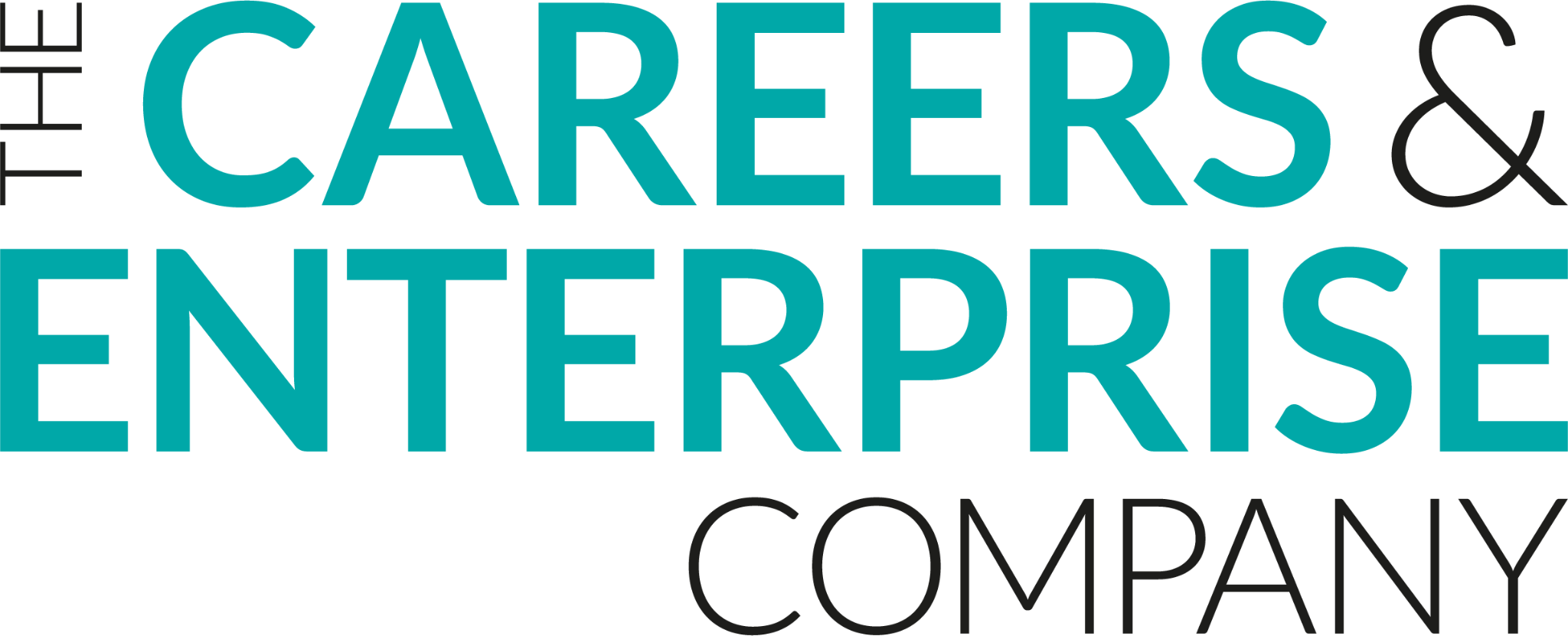 [Speaker Notes: Possible Extension task: Students build a 3D model using nets]
What happens next?
The next stage of the design process would be passing your drawings to the building team who would make your creations a reality! 

Why are your drawings so important in this next stage?
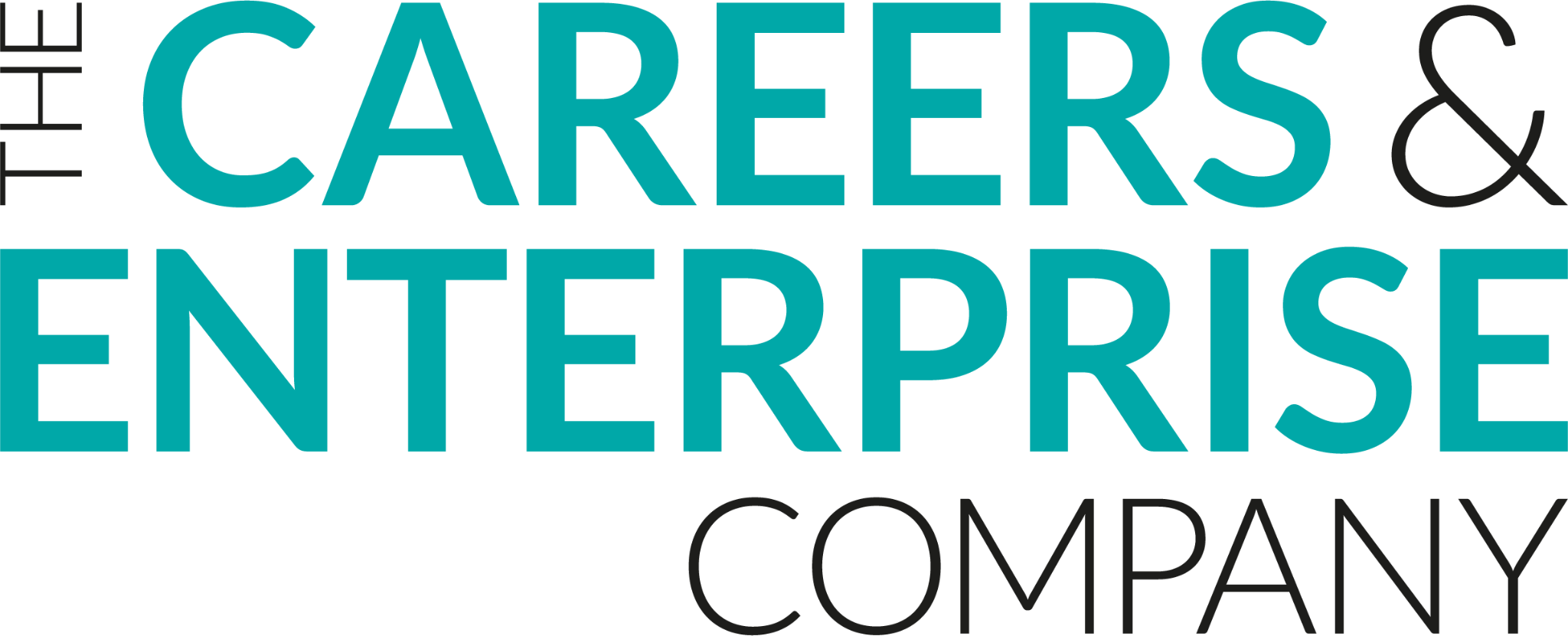 [Speaker Notes: Possible Extension task: Students build a 3D model using nets]
Challenge Task | You write the brief
You will now be presented with the plan view of a set. 

You have 3 minutes to consider this and create the brief that could go with this set! 

You will need to think carefully about the different 3D objects which could be represented on the plan. 

Be as creative as you can!
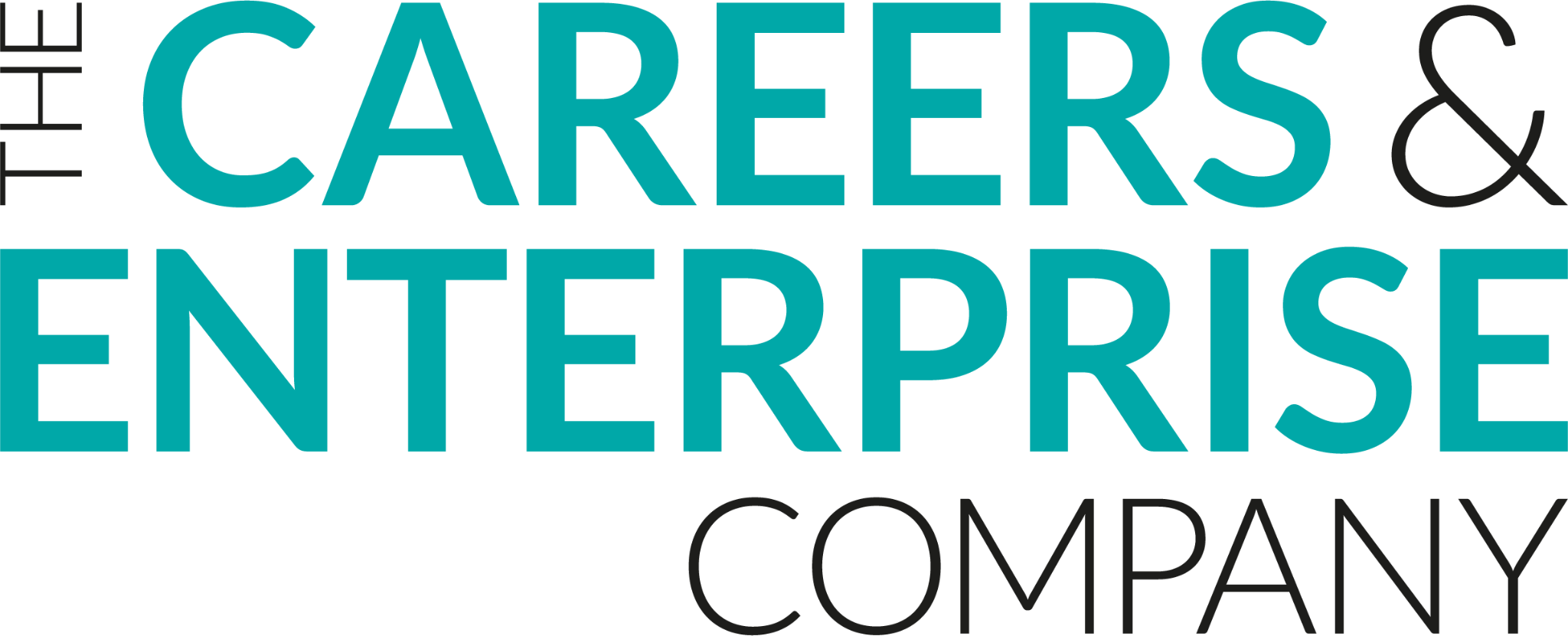 Challenge Task | You write the brief
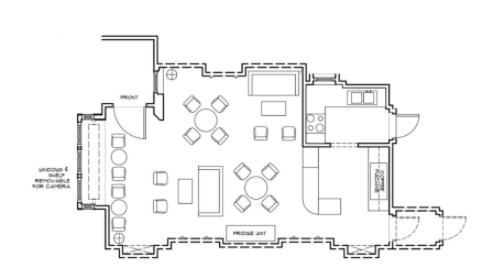 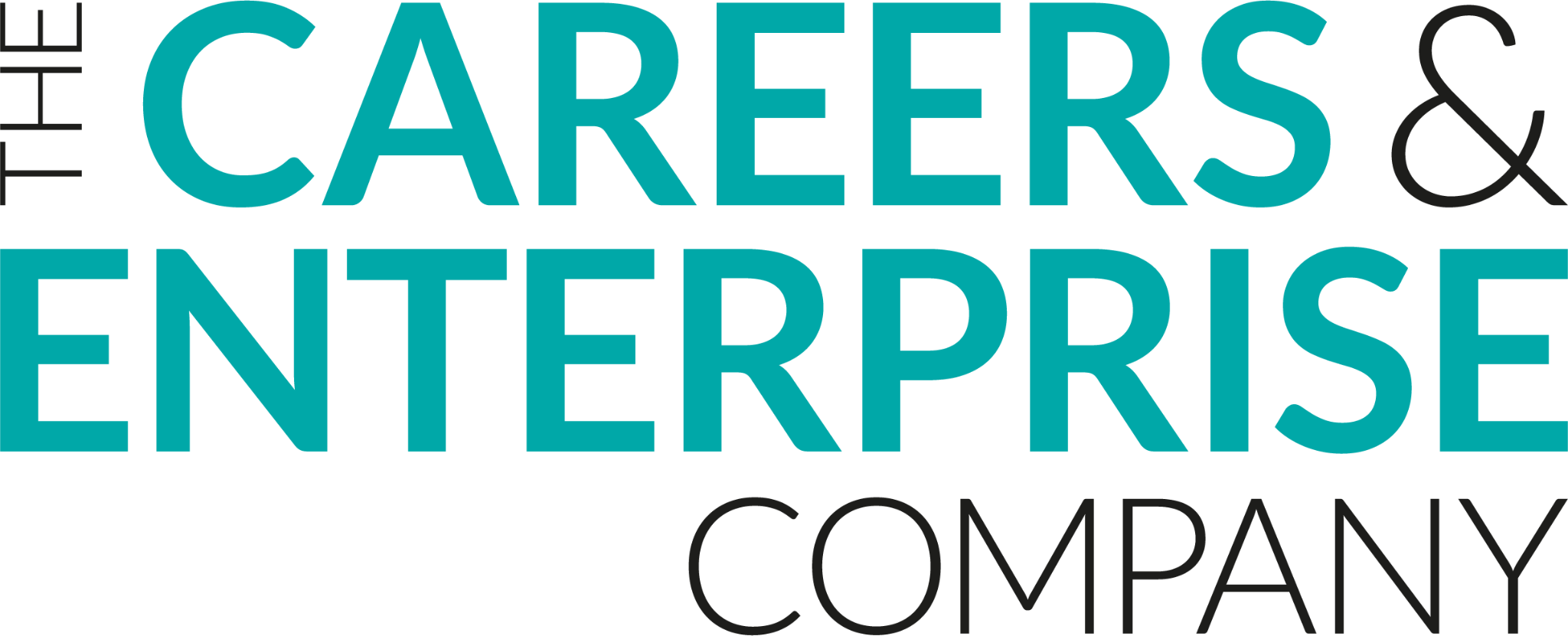 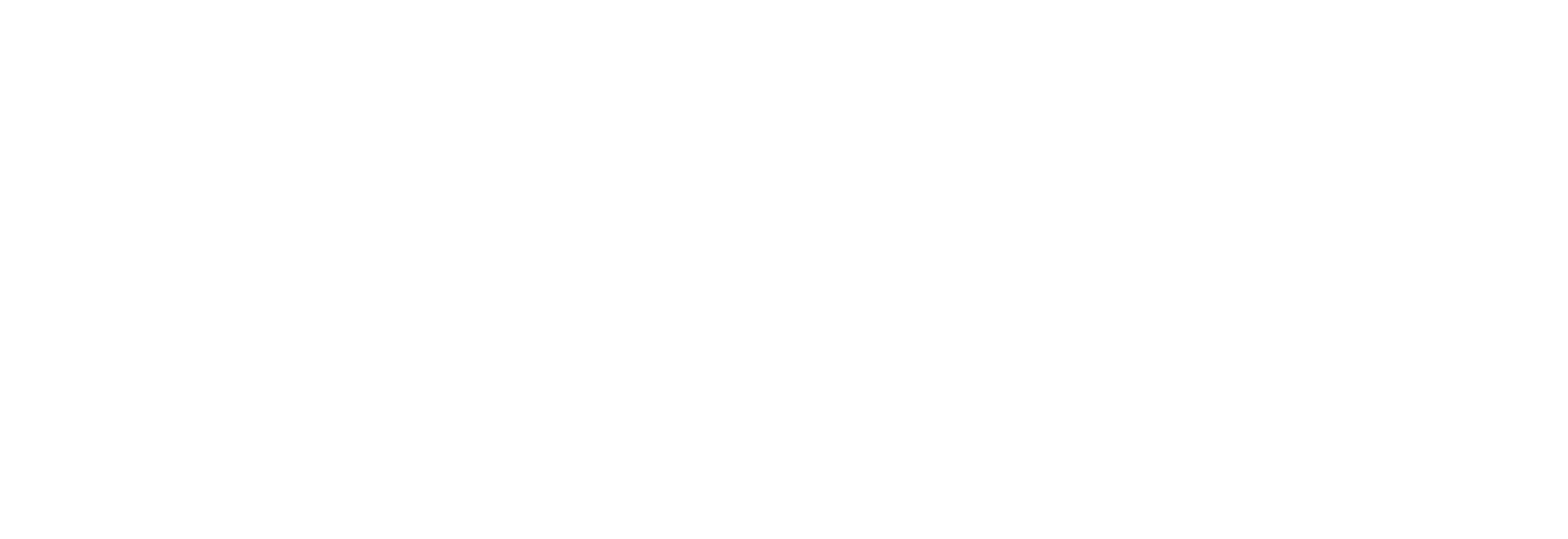 CAST
Duncan Howell		Lecturer/Production Designer, Nottingham Trent University
CREW
Kathryn Maidment 		Senior Community and Education Outreach Manager, Pinewood Group
Talia Cartmel
Ewan Coates
Phoebe Howard
Daisy Jackson
Francis Martin
Tom Merchant-Smith
Connie Ruding
Students of Design for Film & Television, Nottingham Trent University
Students of Design for Film & Television, Nottingham Trent University
Students of Design for Film & Television, Nottingham Trent University
Students of Design for Film & Television, Nottingham Trent University
Students of Design for Film & Television, Nottingham Trent University
Students of Design for Film & Television, Nottingham Trent University
Students of Design for Film & Television, Nottingham Trent University
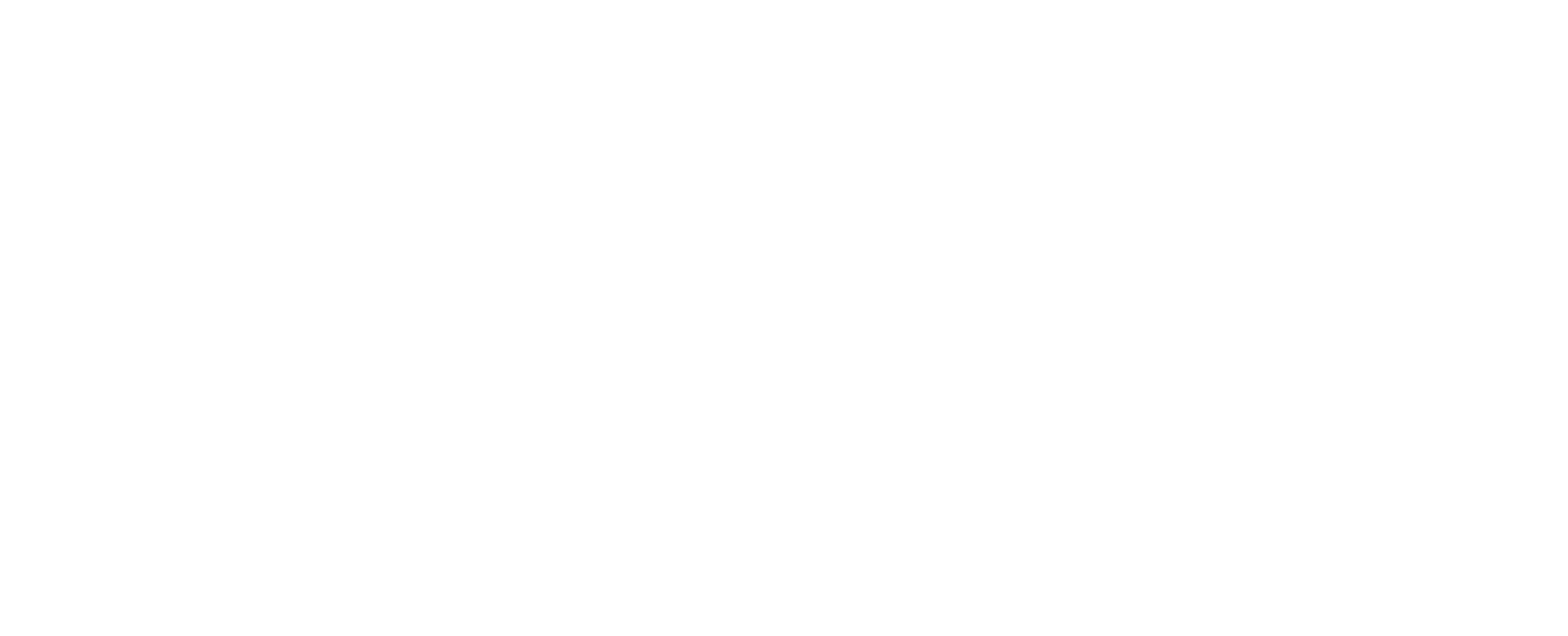